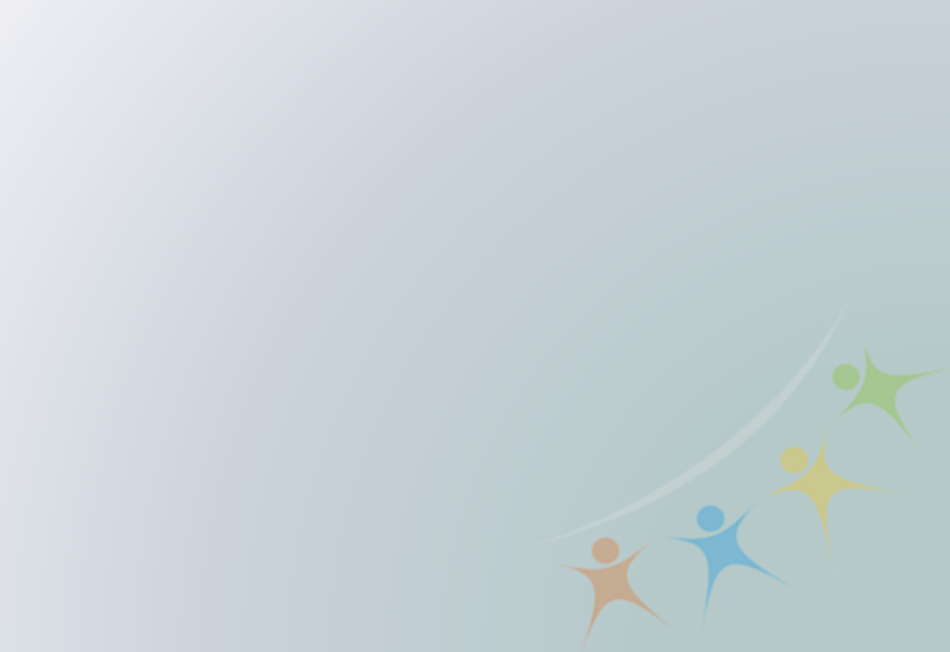 Os Desafios da Oferta dos Serviços Socioassistenciais de Proteção Social Especial de Média Complexidade à População em Situação de Rua
Encontro Nacional sobre os Direitos Socioassistencias da População em Situação de Rua 


Brasília, 04 de julho de 2018
Sistema Único de Assistência Social - SUAS

Sistema Público não contributivo, descentralizado e participativo

União, Estados, Distrito Federal e Municípios são responsáveis pela gestão compartilhada, o cofinanciamento e a cooperação técnica

Cada ente tem suas responsabilidades definidas na Norma Operacional Básica do Sistema Único de Assistência Social - NOB/SUAS, Resolução CNAS nº 33/2012

Integração da Rede pública e privada na oferta dos serviços, programas, projetos e benefícios socioassistenciais

Nessas ofertas devem ser garantidas as Seguranças de Acolhida, de Sobrevivência e de Convivência Familiar, Comunitária e Social

Implementar a gestão do trabalho, a educação permanente, a vigilância socioassistencial e a gestão integrada de serviços e benefícios
Sistema Único de Assistência Social - SUAS

Parâmetros nacionais são pactuados e deliberados por instâncias próprias do Sistema:
Negociação e pactuação entre gestores quanto aos aspectos operacionais do SUAS são: Comissão Intergestores Tripartite - CIT, no âmbito nacional - MDS, FONSEAS e CONGEMAS e Comissão Intergestores Bipartite - CIB, no âmbito estadual - Secretaria Estadual e COEGEMAS
Deliberação: Conferências e Conselhos Nacional, Estaduais e Municipais - importante a participação dos usuários

Representação e organização política -  Fórum Nacional dos Usuários do SUAS (FNSUAS), Fórum Nacional de Trabalhadoras e Trabalhadores do SUAS (FNTSUAS), ReuneSUAS, Fórum Nacional dos Conselhos Estaduais de Assistência Social (FONACEAS)

Mas no planejamento e execução das ações devem ser consideradas as diversidades culturais, étnicas, religiosas, socioeconômicas, políticas e territoriais, bem como as especificidades, iniquidades e desigualdades regionais e municipais.
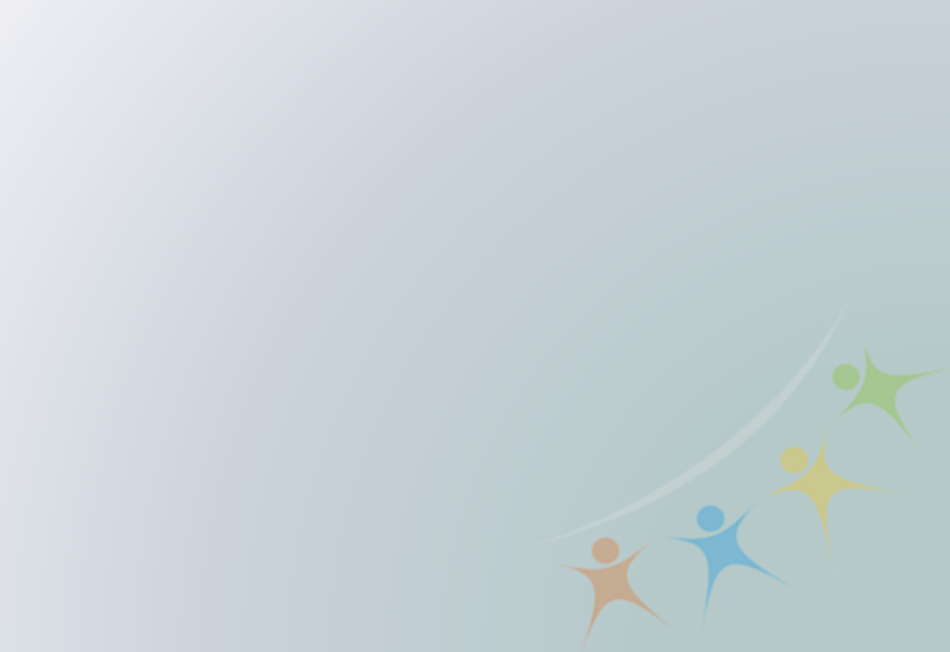 PROTEÇÃO SOCIAL BÁSICA
Abarca um conjunto de serviços, programas, projetos, benefícios da assistência social destinados à famílias que vivem em situação de vulnerabilidade social, decorrente da pobreza, de privações e/ou fragilizações de vínculos familiares ou de pertencimento social, da falta de acesso à política públicas;

Visa prevenir situações de risco, violação de direitos e rompimento e/ou fragilização dos vínculos familiares e comunitários; 

Trabalho Social com Famílias;

Responsável pelo desenvolvimento da Atenção Integral às Famílias através do fortalecimento da função protetiva das Famílias, do fortalecimento de vínculos familiares e comunitários, da promoção do acesso a direitos, do desenvolvimento de potencialidades e aquisições;

Referência territorializada, que valorize as heterogeneidades, as particularidades de cada grupo familiar, a diversidade de culturas;

A equipe do CRAS deve prestar informação e orientação para a população de sua área de abrangência, bem como se articular com a rede de proteção social local no que se refere aos direitos de cidadania;
[Speaker Notes: Explicar para os alunos que o caderno do capacita é uma fonte importante para consulta.]
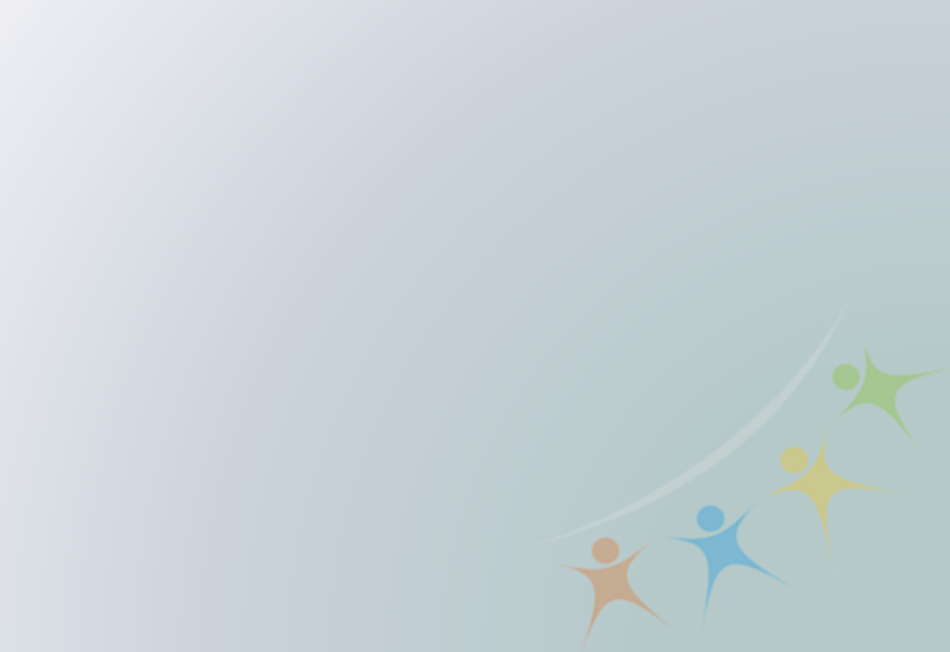 PROTEÇÃO SOCIAL ESPECIAL
Oferta um conjunto de serviços, programas e projetos de caráter especializado, destinado a famílias e indivíduos em situação de risco pessoal e/ou social, de violação de direitos e de violência.
Objetiva a prevenção de agravamentos e o enfrentamento dessas situações
Trabalho social voltado para a (re)construção de vínculos familiares, comunitários e sociais, defesa de direitos e fortalecimento das potencialidades e aquisições.
Se organiza em MÉDIA e ALTA COMPLEXIDADE de acordo com os níveis de agravamento e a natureza das situações de violência, e também quanto às especificidades do atendimento ofertado.

ALTA COMPLEXIDADE: É composta por um conjunto de serviços de acolhimento, ofertados em diferentes modalidades e equipamentos, devendo assegurar proteção integral a indivíduos e/ ou famílias afastados temporariamente do núcleo familiar e/ou comunitários de origem e atuar no resgate dos vínculos familiares e comunitários, ou para a construção de projetos de vida a partir novas referências.
PROTEÇÃO SOCIAL ESPECIAL DE MÉDIA COMPLEXIDADE

Abarca um conjunto de serviços e um programa que objetivam reduzir os agravos, reparar danos, ressignificar as violações sofridas, intervir na relações sociais e afetivas, romper padrões violadores e contribuir com o fortalecimento da autonomia dos sujeitos. 

Atua no processo de compreensão, por parte dos sujeitos que demandam proteção, de que as situações vivenciadas, apesar de incidir diretamente sobre a vida de cada indivíduo, estão imbricadas nos contextos sócio-históricos e, dessa forma, exigem enfrentamento coletivo e superação de valores culturais impostos.

Deve, portanto, proporcionar uma reflexão crítica da realidade e o empoderamento dos/as usuários/as para conhecerem seus direitos e reivindicá-los
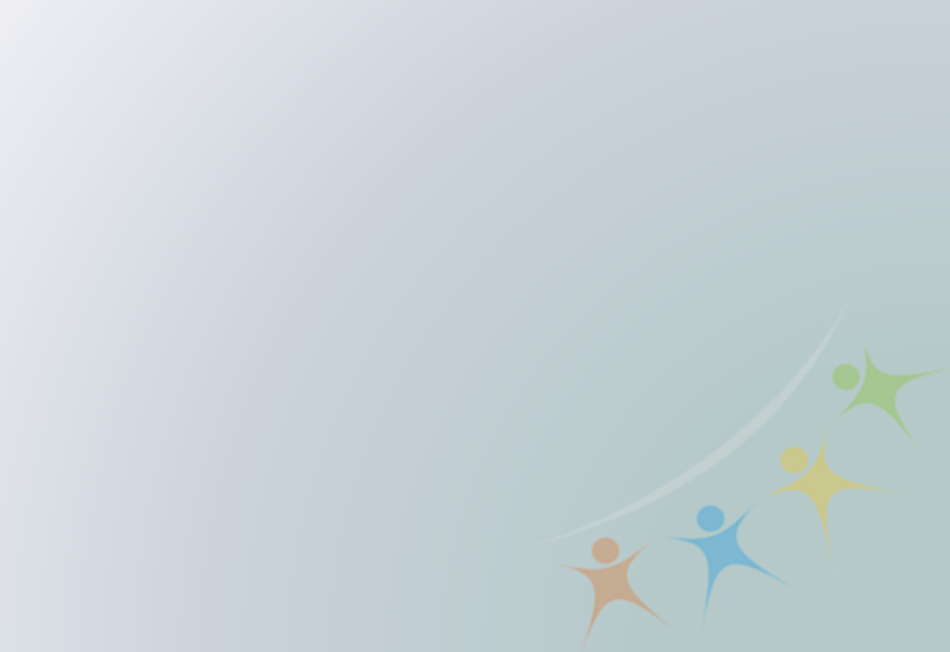 Serviços Socioassistenciais Proteção Social Especial de Média Complexidade
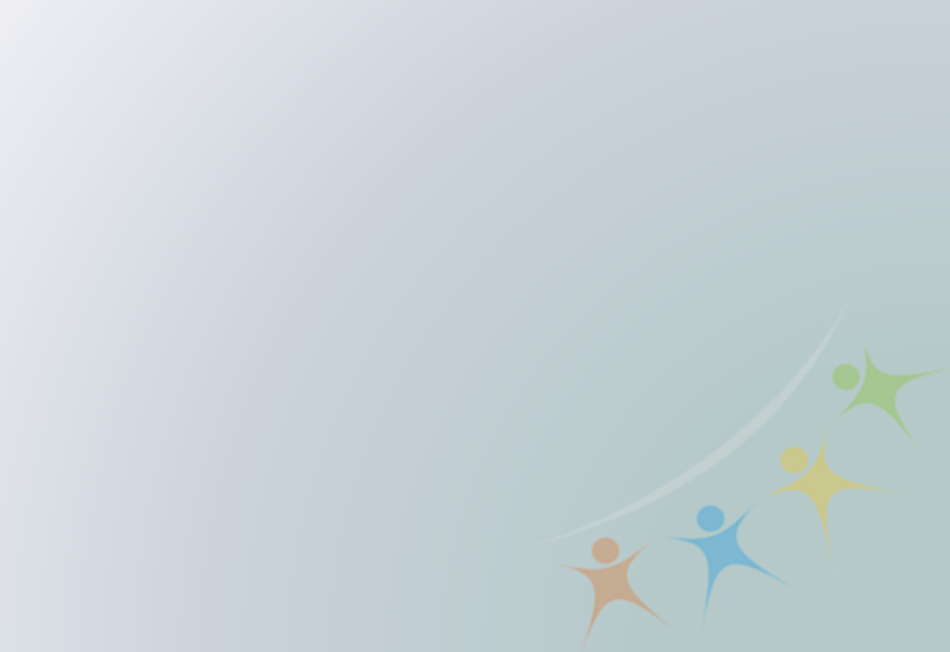 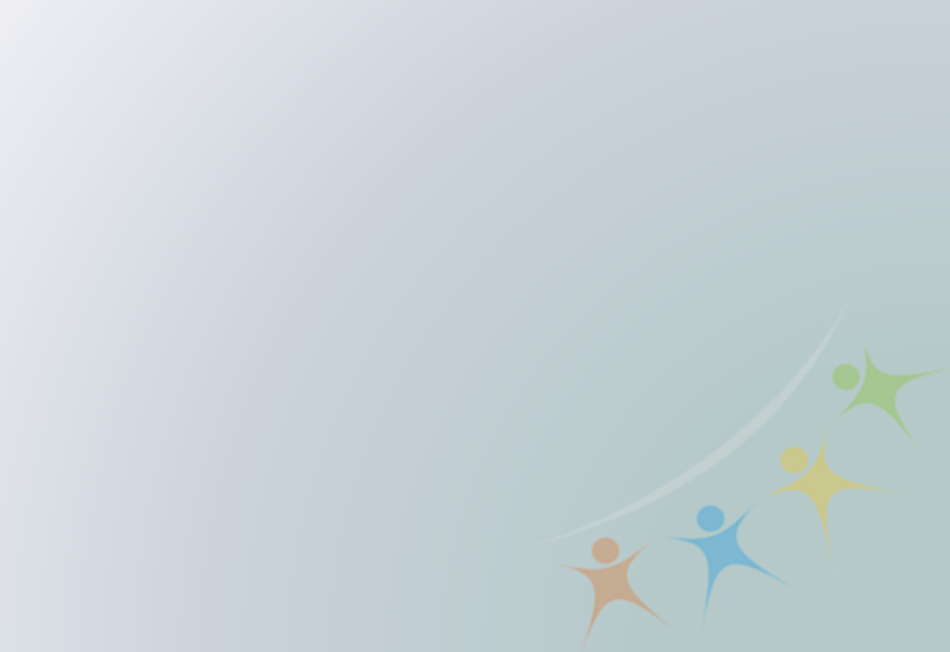 Rede Socioassistencial de Proteção Social Especial de Média Complexidade (CENSO SUAS)
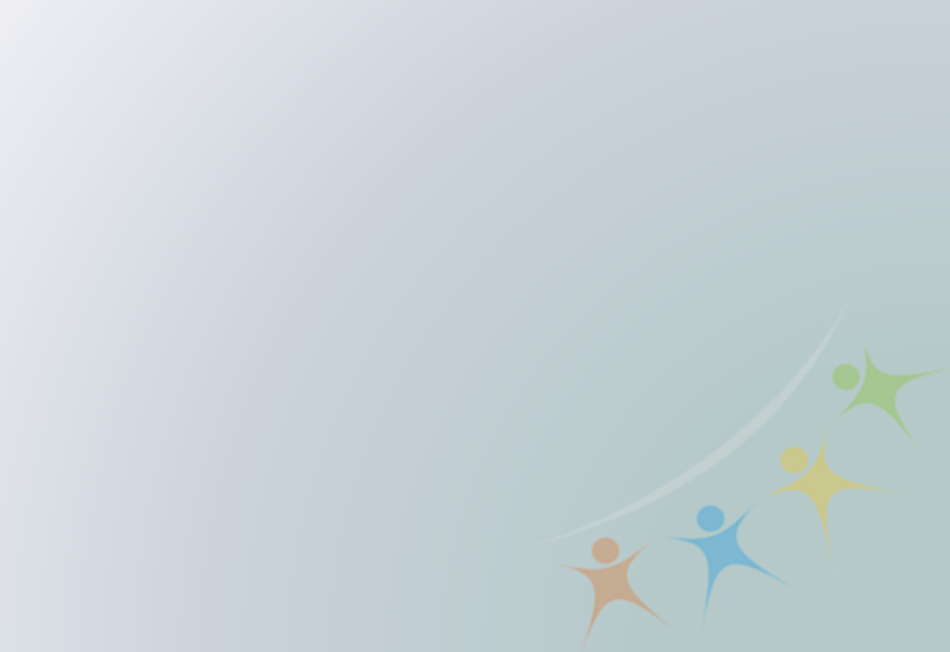 Cofinanciamento federal de PSE de Média Complexidade (Abril/2018)
Recursos Humanos
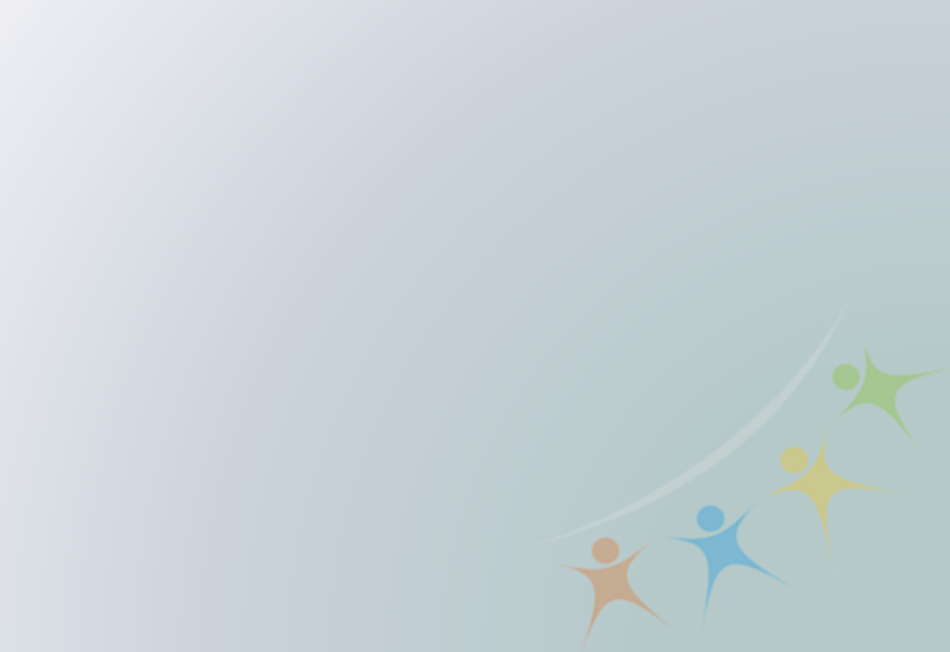 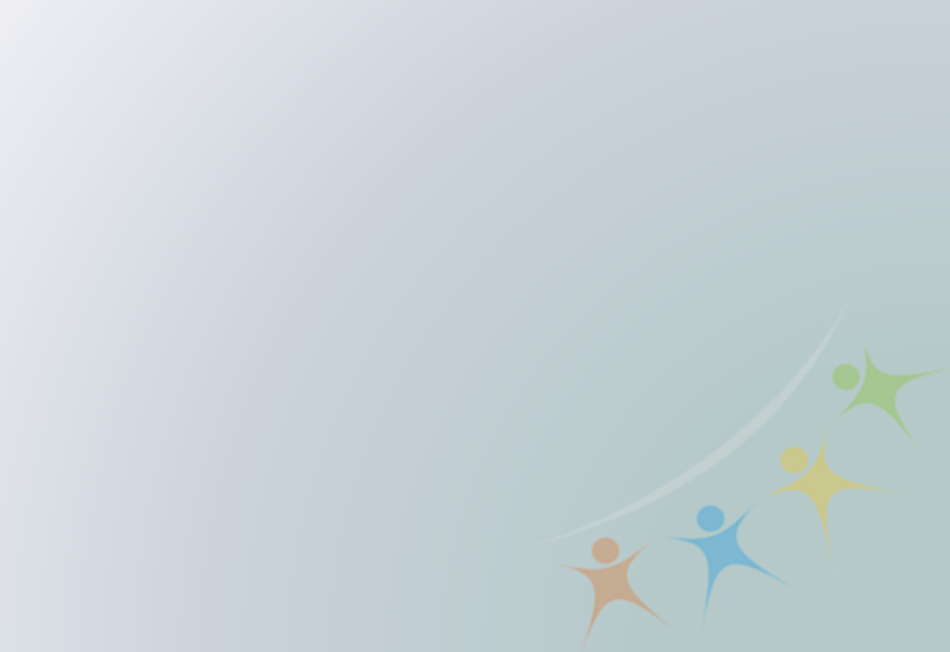 TRABALHO SOCIAL
com as pessoas em situação de rua
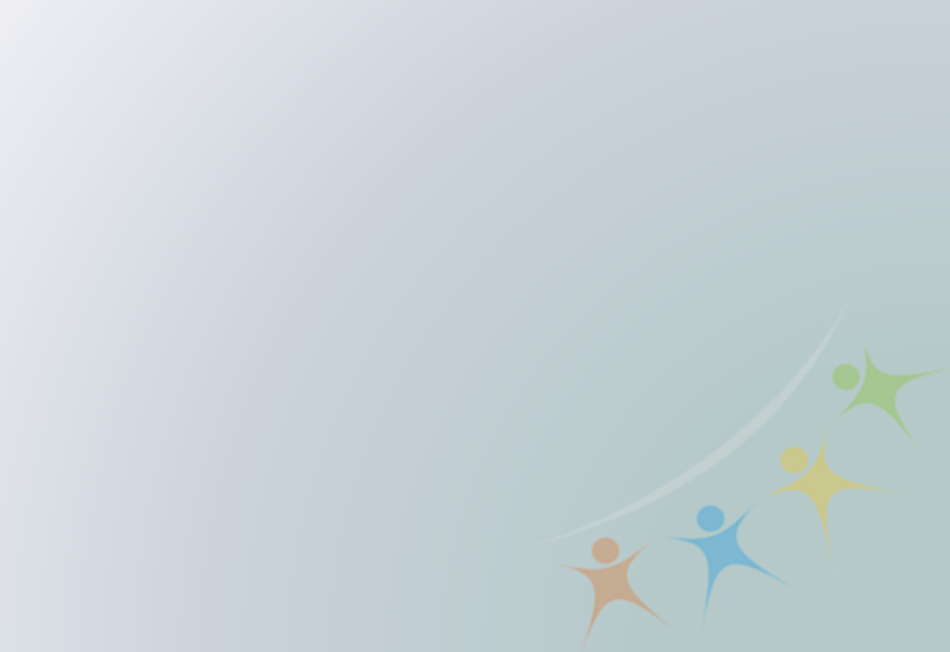 A população em situação de rua:
Sofre discriminação e preconceito da sociedade – vistos como drogados/bêbados, criminosos, loucos, incômodos, sujos, enfeiam e degradam a cidade, não trabalham, não querem compromisso com nada, só estão na rua porque querem, incapazes de se prover, coitados, mendigos…
É geralmente tratada com uma política repressiva, discriminatória - isolamento social, violência generalizada (inclusive institucional), práticas higienistas (também em decorrência dos megaeventos);
Muitas vezes é alvo de trabalho assistencialista, não sendo reconhecida como sujeitos de direitos; 
Tem dificuldade de acesso às políticas públicas, ao sistema de justiça e sistema de defesa de direitos, tendo seus direitos negados;
Os serviços disponíveis são insuficientes para atender à demanda;
Os serviços ofertados, muitas vezes, têm baixa qualidade;
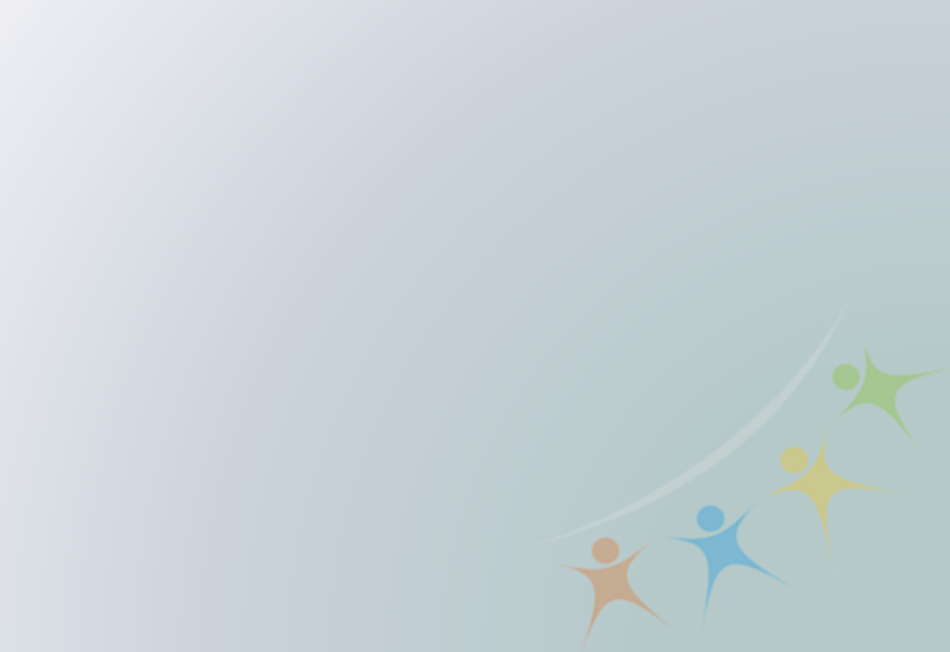 Para o trabalho social com pessoas em situação de rua:
Compreender o fenômeno da rua como expressão da questão social das sociedades capitalistas – desigualdades sociais, econômicas, políticas, culturais; É multidimensional.
Compreender a perspectiva macro das situações de vulnerabilidade social, de risco social, de violação de direitos e de violência;
Fugir da culpabilização e vitimização das pessoas em situação de rua;
Reconhecer a rua como espaço de violação de direitos e de exposição a situações de risco pessoal e social;
Mas também espaço de sociabilidade e de afetividade;
Conhecer os territórios de atuação e suas dinâmicas próprias, inclusive as suas potencialidades.
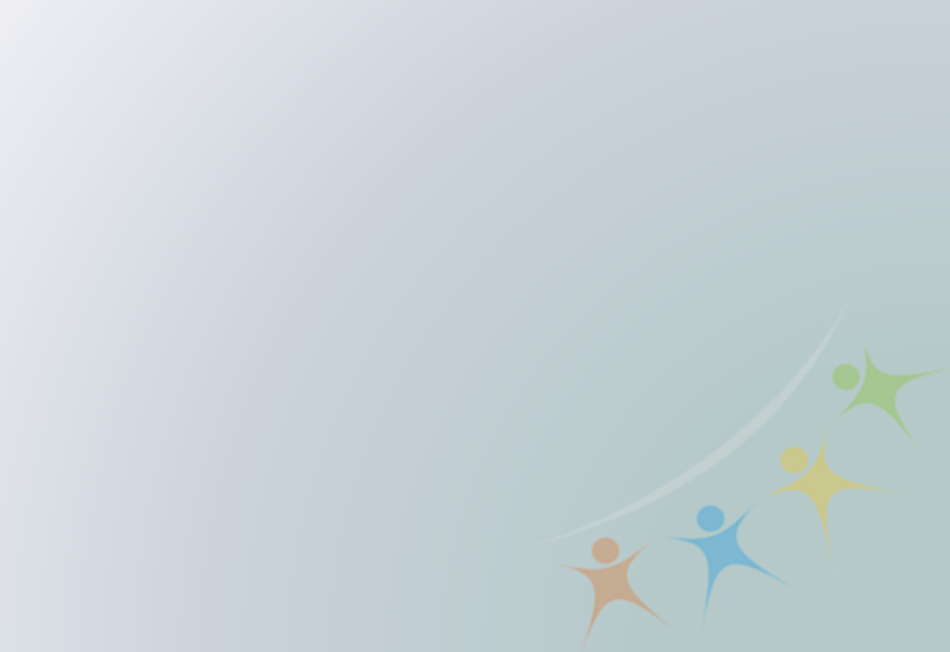 TRABALHO SOCIAL com as pessoas em situação de rua

Conhecer o/a usuário/a sujeito do trabalho social através das normativas, dados do CadÚnico e da vigilância socioassistencial, de estudos e pesquisas, dentre outras fontes:
Maioria: homens, adultos, negros, com baixa escolaridade (principalmente emancipadora), com renda até R$ 85 reais, que possuem variadas formas de conseguir dinheiro, já tiveram carteira assinada e se concentram na região Sudeste.
Mas, existe uma parcela de mulheres, LGBT, crianças, adolescentes, idoso, pessoas com deficiência, indígenas, imigrantes, das outras Regiões do país…
Então temos sempre que considerar a HETEROGENEIDADE e as ESPECIFICIDADES DA DIVERSIDADE
Também considerar a INTERSECCIONALIDADE entre essa diversidade
Varia muito: tempo na rua, natureza e extensão das relações, experiências, atividades, necessidades e riscos
É necessário compreender a subcultura da rua: linguagem, regras, leis, modo de vestir...
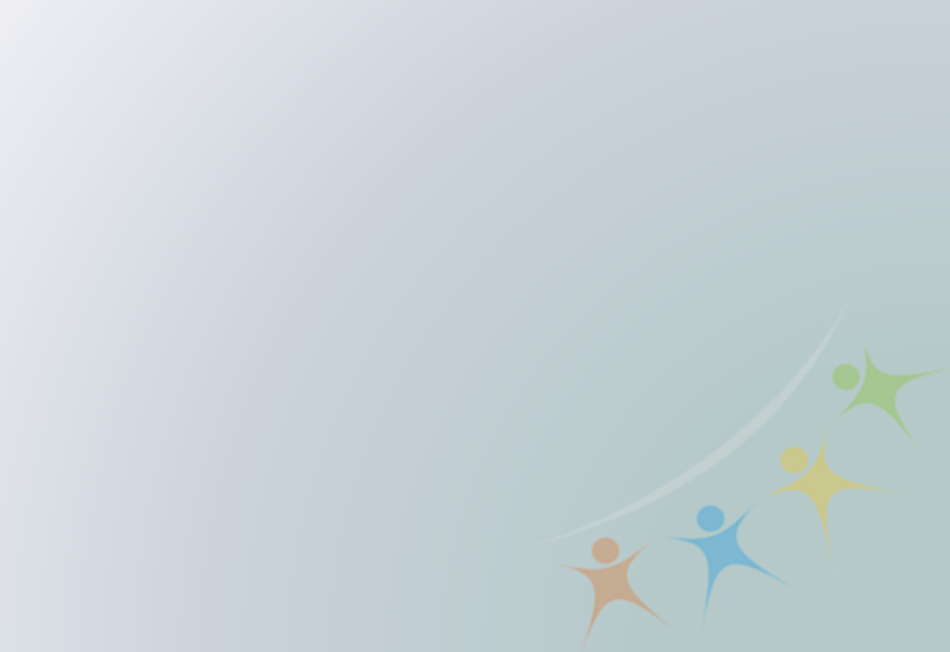 TRABALHO SOCIAL com as pessoas em situação de rua
Os motivos para irem para a rua estão, em sua maioria, relacionados com questões sociais: 
Adultos (Pesquisa Nacional e CadÚnico): problemas familiares, desemprego, alcoolismo/drogas, perda de moradia, trabalho na rua, ameaça/violência e tratamento de saúde 

Crianças e adolescentes (CG 21/2017-ONU): desigualdades baseadas na condição econômica, raça, gênero, violência, maus tratos, negligência, abandono,drogas, saúde mental, dentre outros.
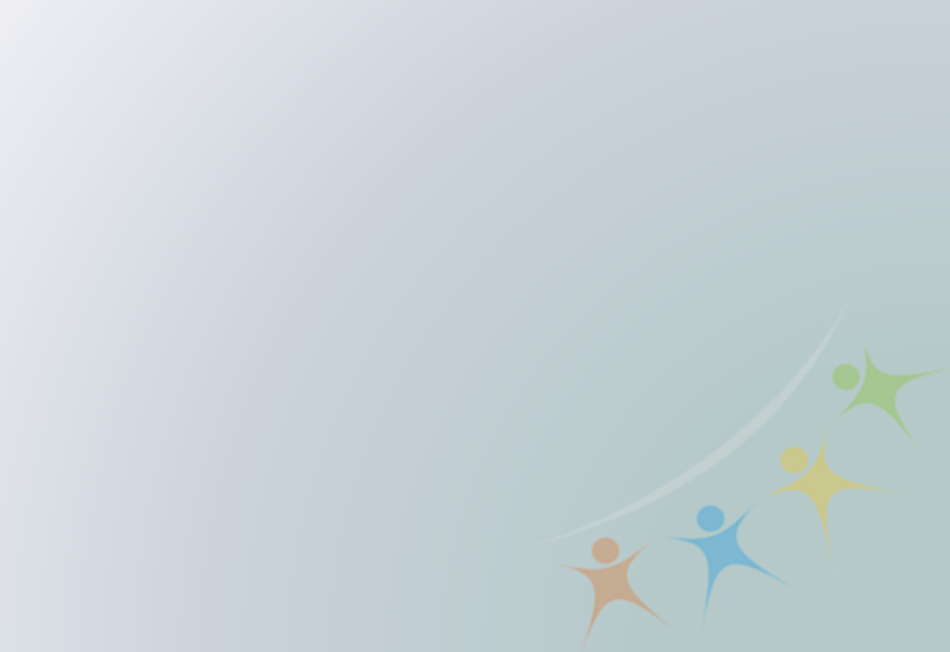 TRABALHO SOCIAL com as pessoas em situação de rua
Criança e adolescente - Processo de vulnerabilização anterior - A fragilização dos vínculos familiares e comunitários vai acarretando na proximidade com a rua, que gradualmente vai aumentando os laços de vinculação com a rua - processo de “flerte” com a rua. 
De acordo com o CadÚnico, 46% das pessoas em situação de rua está até 1 ano na rua, ou seja, “pouco” tempo. 
Portanto, a PSE de Média Complexidade deve atuar para fazer a identificação precoce destas situações e dos aspectos relacionados, de modo a viabilizar ações para a retomada do convívio familiar, se possível e desejável, e vinculação aos outros serviços de acompanhamento, além de medidas que possam agir preventivamente nos territórios e nas dinâmicas que contribuem para a situação de rua e violação de direitos, tendo em vista sua proteção e a prevenção de agravamentos; 
Já 42% dessa população está há mais de 2 anos na rua e 65,38% está há pelo menos 2 anos na mesma cidade, o que demonstra a falha do estado em proporcionar as condições necessárias para a saída da rua.
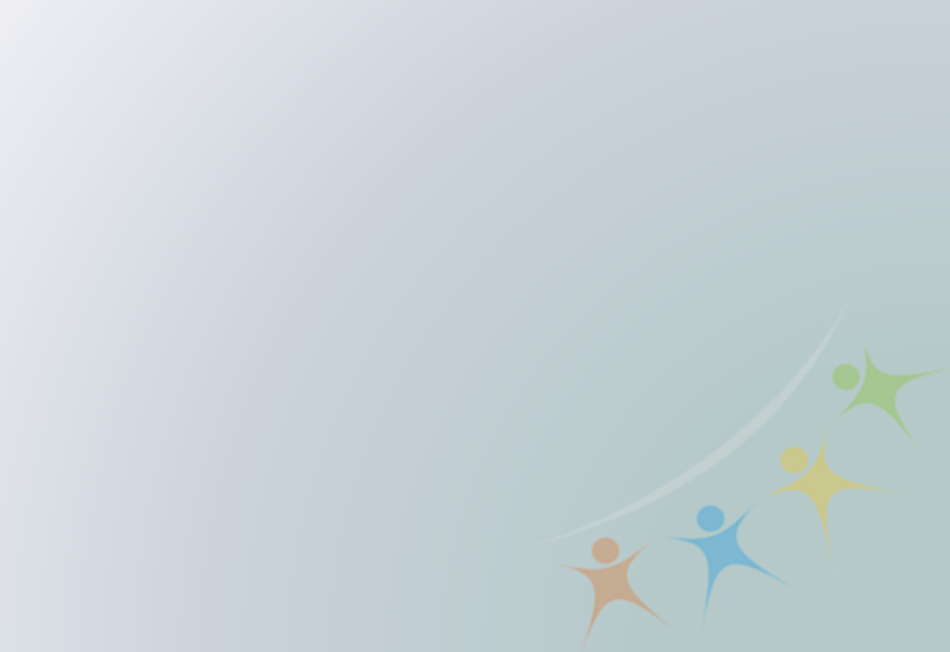 TRABALHO SOCIAL 
com as pessoas em situação de rua


Nesse contexto, a Proteção Social Especial de MÉDIA COMPLEXIDADE tem grande responsabilidade em PREVENIR A SITUAÇÃO DE RUA: no FORTALECIMENTO DOS VÍNCULOS FAMILIARES E COMUNITÁRIOS e DA FUNÇÃO PROTETIVA DAS FAMÍLIAS PARA O ENFRENTAMENTO DAS VULNERABILIDADES, RISCOS e VIOLAÇÕES DE DIREITOS
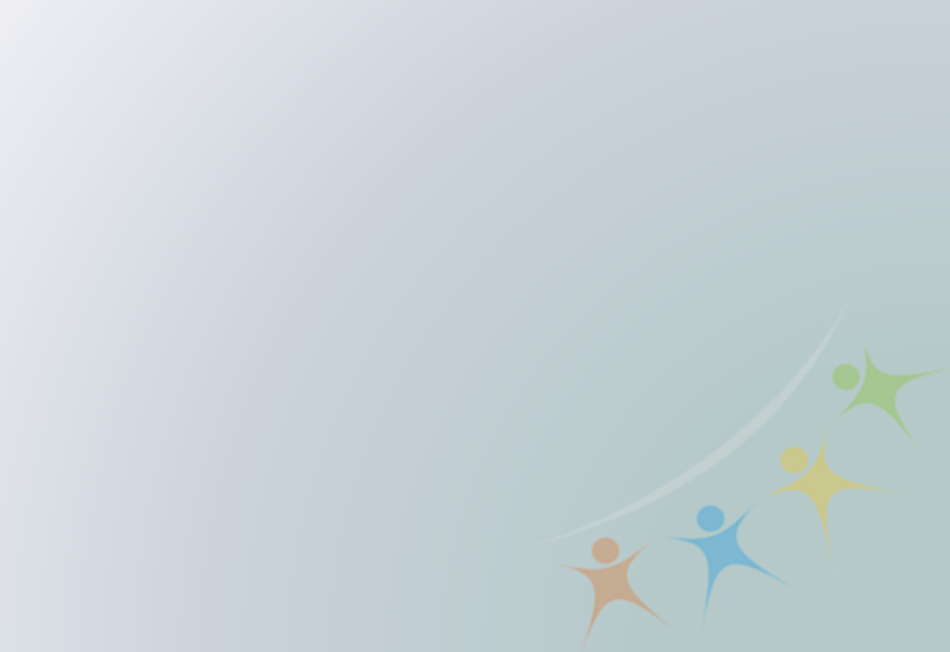 TRABALHO SOCIAL com as pessoas em situação de rua


A maioria dessas pessoas não vive com a família na rua (CadÚnico - 93%)
42,54% nunca e 20,27% quase nunca tem contato com parente que vive fora da rua

Pode ser que não queiram mais contato com família? Pode!
Mas pode ser queiram e seja difícil por diversos motivos, portanto a PSE de Média Complexidade tem que atuar para mediar esse contato e fortalecer o vínculo familiar quando for a vontade da pessoa em situação de rua
No desenvolvimento do Trabalho Social os trabalhadores do SUAS devem ter aportes éticos, políticos, teóricos e técnicos que priorizem a conquista e a defesa dos direitos da população e a emancipação sociopolítica e econômica das camadas sociais excluídas e à margem de condições dignas de vida e de justiça social.
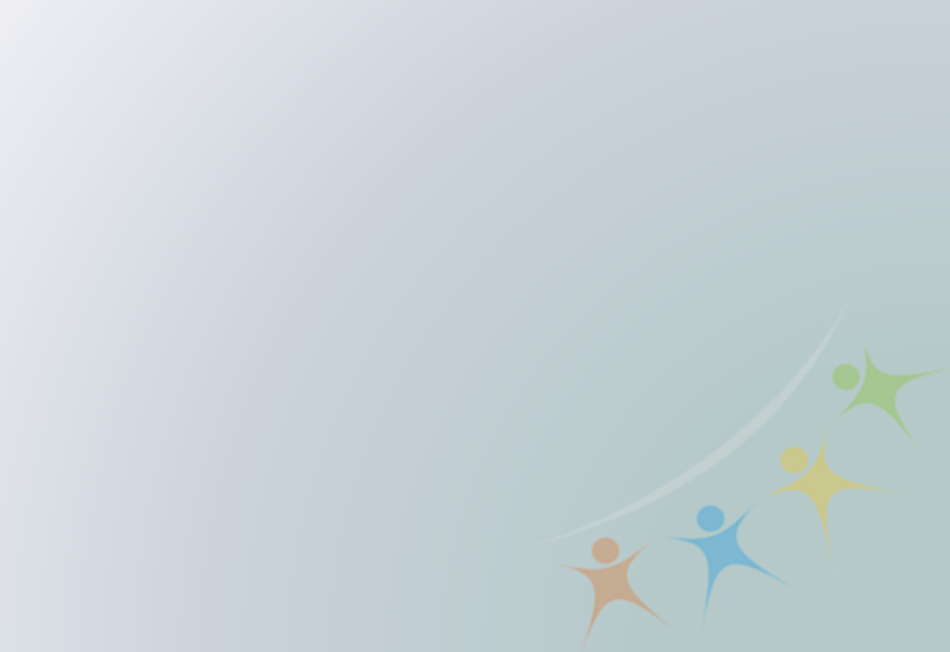 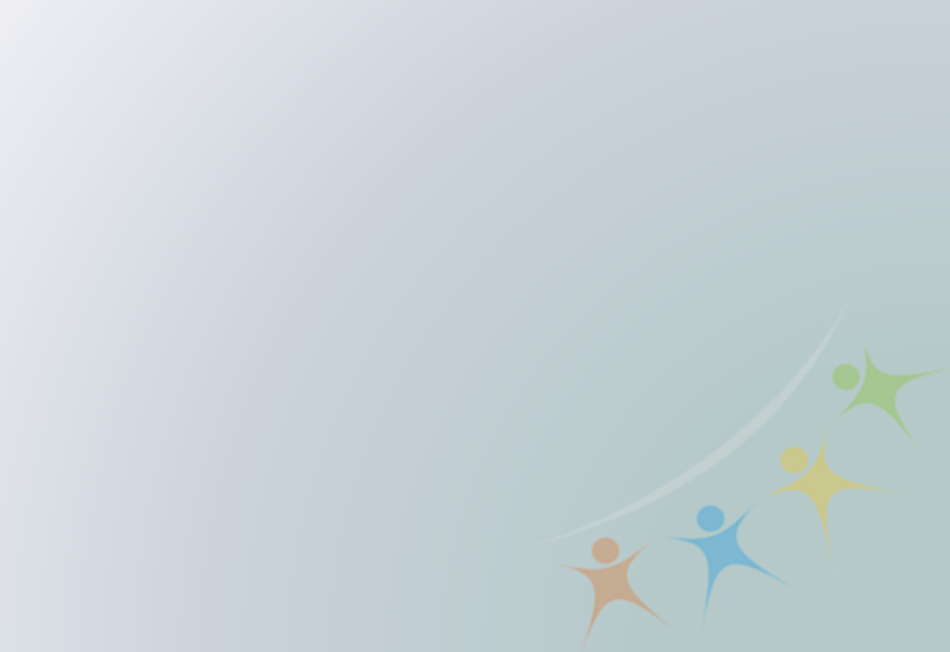 Entre outros, são princípios éticos para o trabalho social:
•  Defesa incondicional da liberdade, da dignidade da pessoa humana, da privacidade, da cidadania, da integridade física, moral e psicológica e dos direitos socioassistenciais.
•  Defesa do protagonismo e da autonomia dos usuários e a recusa de práticas de caráter clientelista, vexatório ou com intuito de benesse ou ajuda.
•  Oferta de serviços, programas, projetos e benefícios públicos gratuitos com qualidade e continuidade, que garantam a oportunidade de convívio para o fortalecimento de laços familiares e sociais.
•  Respeito à pluralidade e diversidade cultural, socioeconômica, política e religiosa.
• Combate às discriminações etárias, étnicas, de classe social, de gênero, por orientação sexual, por identidade de gênero, por deficiência, dentre outras.
Garantia de acesso à informação, resguardando a proteção à privacidade dos usuários, observando o sigilo profissional, preservando sua intimidade e história de vida.
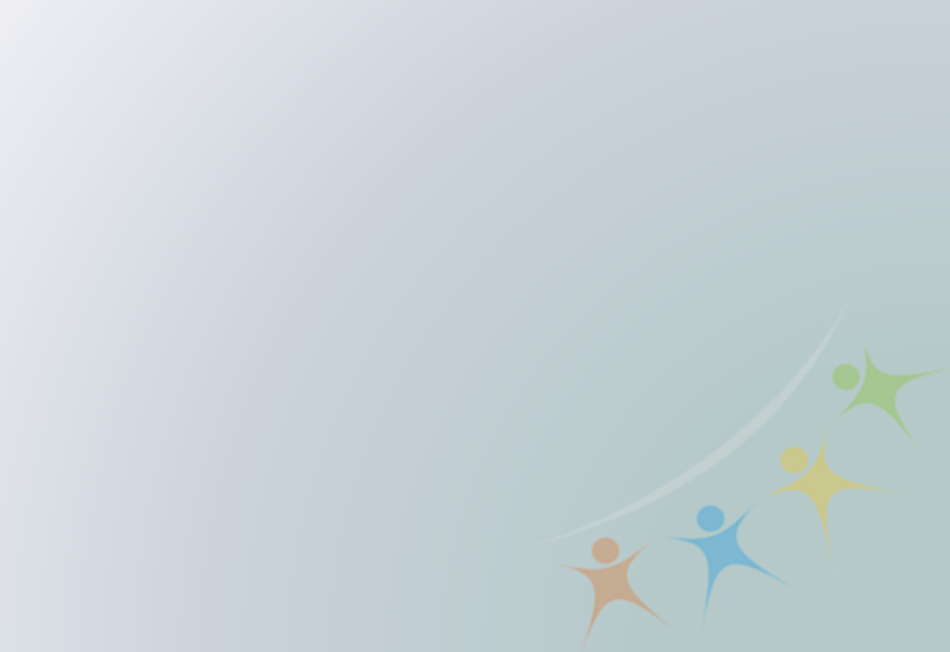 Questões fundamentais para o trabalho social com a população em situação de rua:


Como realmente garantir autonomia? 

Tem a dimensão do acesso à renda mínima - Programa Bolsa Famílias e outros programas estaduais e municipais - mas sabemos que não é o suficiente para sobreviver com dignidade, aí entra o trabalho das outras políticas: Educação, Trabalho, Moradia, Cultura, Saúde...

Tem a dimensão da informação, da defesa de direitos, do empoderamento, da reflexão crítica da sociedade - mas que também a Assistência Social não é responsável sozinha, tem a Educação, a Cultura, a Saúde...
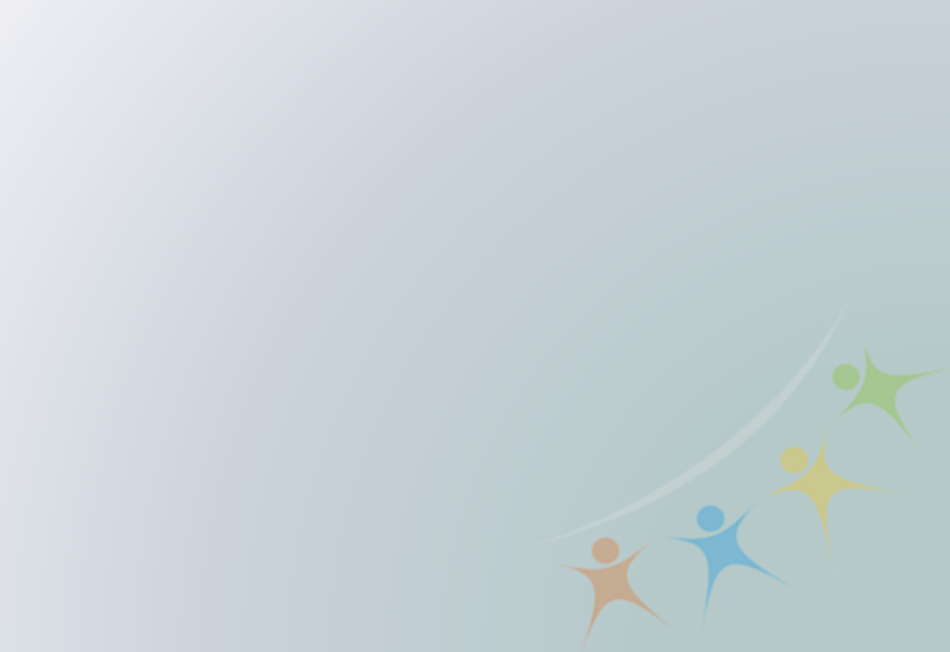 Questões fundamentais para o trabalho social com a população em situação de rua:


É muito importante que os técnicos dos Serviços Socioassistenciais tenham conhecimento sobre os direitos fundamentais da Constituição Federal e os direitos humanos em âmbito internacional, conhecendo todos os atores que operam para a garantia desses direitos, tanto para fazer as articulações intersetoriais necessárias e realizar os encaminhamentos com maior resolutividade, quanto para informar para a população desses direitos


Por exemplo:
Não precisa de comprovante de residência para atendimento na Saúde
A Defensoria Pública pode ampliar os espaços legais 
Ninguém pode ser ameaçado de prisão ou ser preso ilegalmente, e no caso de abuso de poder, qualquer pessoa poderá requerer o pedido de habeas corpus para o juíz de Direito, gratuitamente, sem necessidade de um advogado como mediador  -  isso eu aprendi na Cartilha “Direitos do Morador de Rua” (MNPR/MG, entidades parceiras, MP e Universidades)
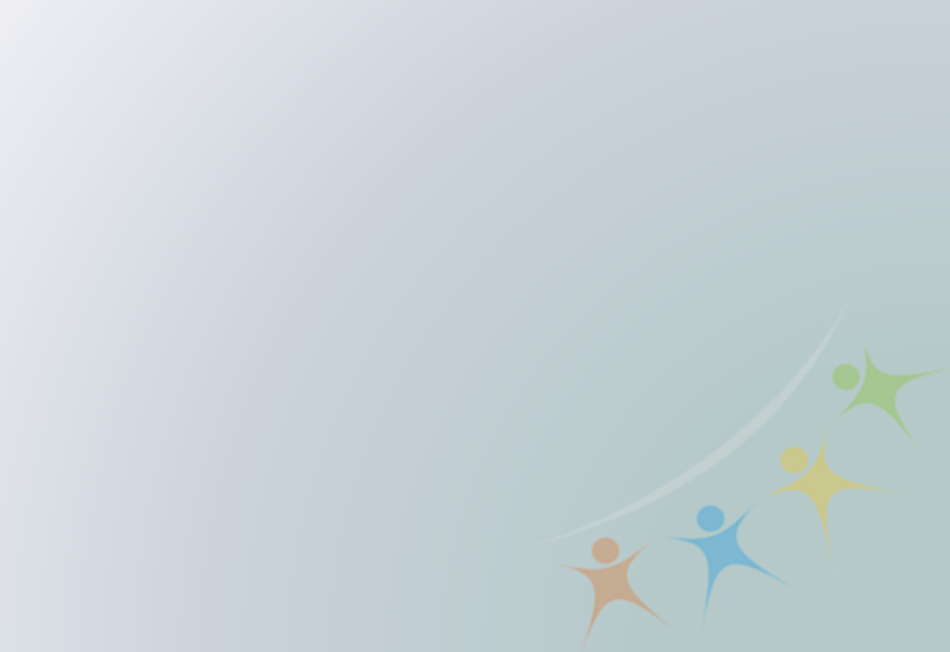 SERVIÇO ESPECIALIZADO EM ABORDAGEM SOCIAL
ABORDAGEM SOCIAL para a população em situação de rua:

Trabalho Social ofertado de forma continuada e programada
Identificação nos territórios da incidência de situação de rua, trabalho infantil, exploração sexual de crianças e adolescentes (piores formas de trabalho infantil), consumo de drogas, dentre outras  
Busca ativa através de abordagens 
APROXIMAÇÃO, ESCUTA QUALIFICADA  e CONSTRUÇÃO GRADATIVA DE VÍNCULO DE CONFIANÇA
Criança e adolescente : comunicação da situação ao Conselho Tutelar, e/ou autoridade judiciária, dentre outros órgãos do Sistema de Garantia de Direitos e tentar localizar a família ou responsável legal
Atenção personalizada - entender a história de vida, as relações sociais e afetivas, as necessidades, as possibilidades, as habilidades, os sofrimentos, os limites, as fraquezas, os desejos, os sonhos pessoais e profissionais, o que gosta de fazer - tudo vai contribuir para uma intervenção assertiva e para a (re)construção de projetos de vida
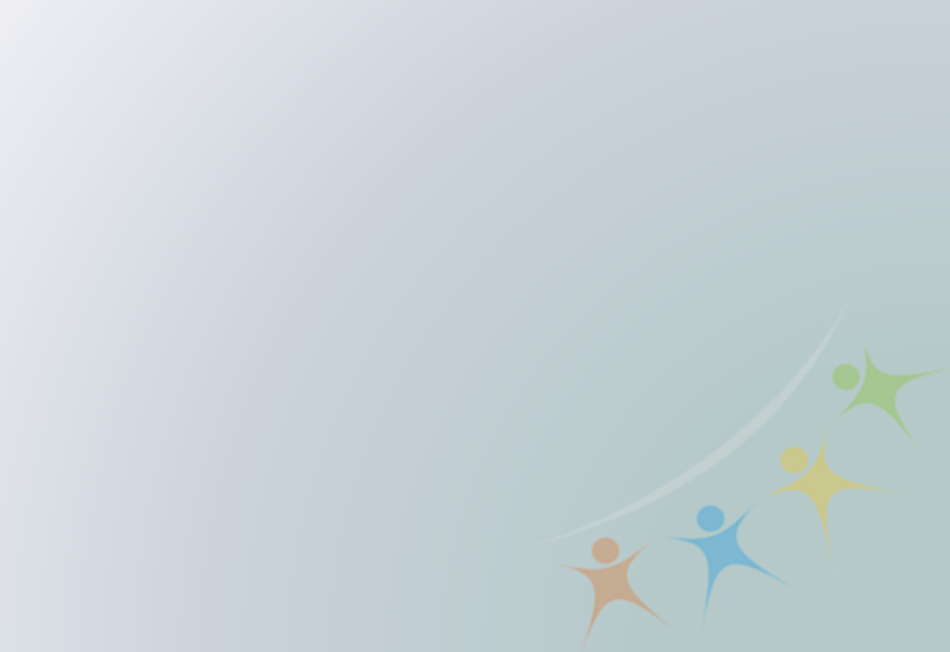 ABORDAGEM SOCIAL para a população em situação de rua:
Tem a dimensão da atenção às necessidades mais imediatas, buscando promover o acesso à rede de serviços socioassistenciais, à documentação, ao CadÚnico e às demais políticas públicas, ao sistema de justiça e de defesa de direitos, muita vezes fazendo a mediação
E a dimensão do processo até a VINCULAÇÃO A UM SERVIÇO DE ACOMPANHAMENTO INDIVIDUAL/FAMILIAR: CREAS, CENTRO POP, CENTRO DIA
Crianças e adolescentes: importante papel na vinculação com a escola
METODOLOGIAS e processos de trabalho que considerem as especificidades dos sujeitos, dos territórios e das situações, valorizando a cultura local – crianças e adolescentes, jovens, adultos, idosos – trabalho infantil, exploração sexual, consumo de drogas...
 Crianças e adolescentes: atividades pedagógicas variadas e atrativas no atendimento, em conjunto com as demais políticas sociais
Informação, comunicação e defesa de direitos para empoderamento dos/as usuários/as e garantia de direitos
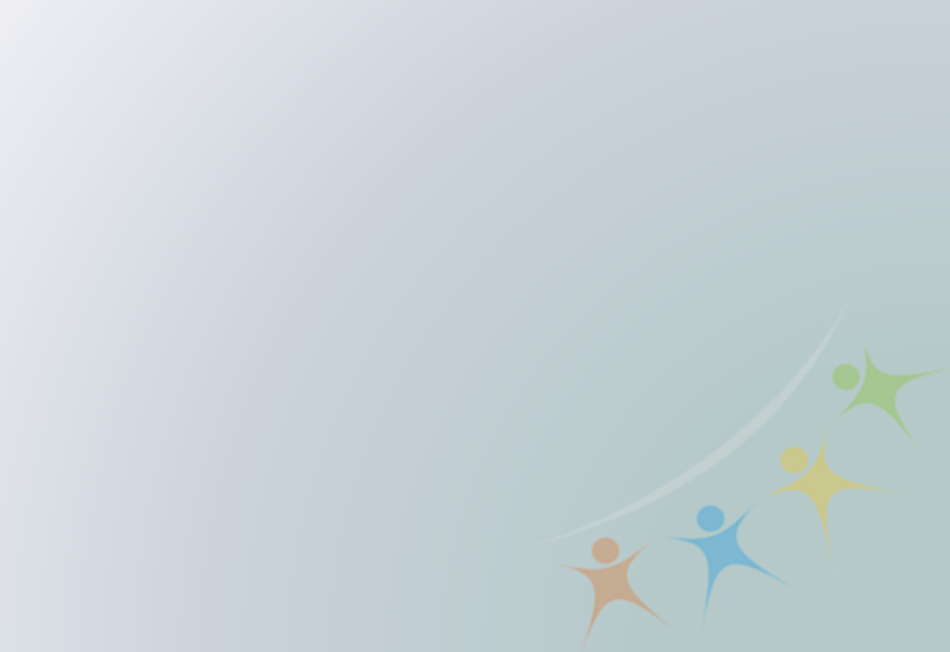 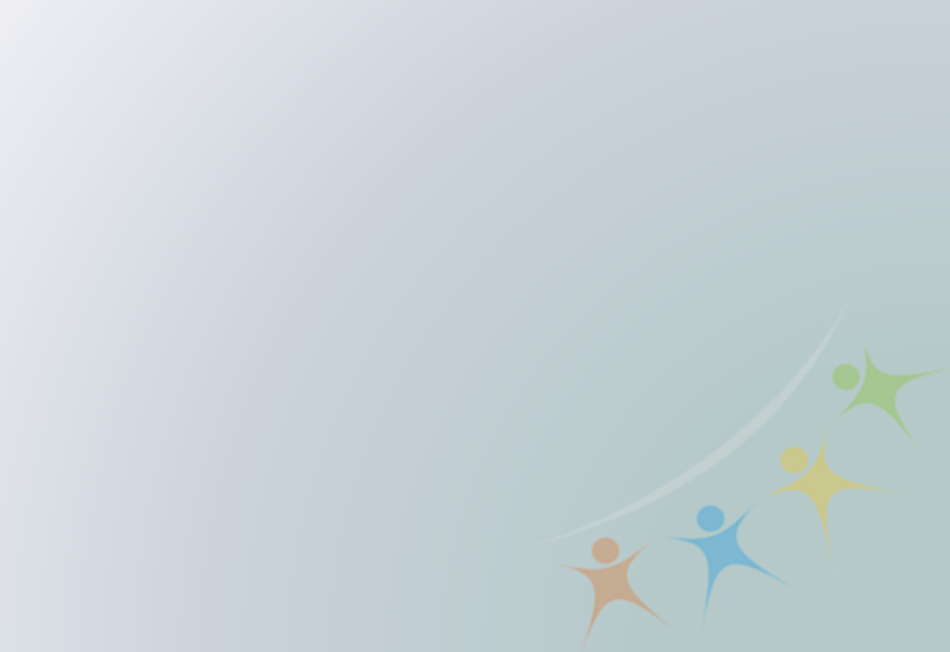 ABORDAGEM SOCIAL para a população em situação de rua:

A OFERTA QUALIFICADA REQUER: 
Espaço físico institucional para a organização do trabalho
Projeto ético-político do serviço
Planejamento do trabalho
Diagnóstico socioterritorial 
Conhecimento das especificidades do território, dos/as usuários/as e das diversas situações
Recursos humanos - trabalho multiprofissional em equipe - alinhamentos, reuniões, estudo de casos…
Recursos materiais - transporte, material socioeducativo
Registro do trabalho - direito do/a usuário/a, evita a revitimização, produz dados
Articulação com as equipes do CREAS e do Centro Pop - alinhamentos, reuniões, estudo de casos, fluxos de atendimento
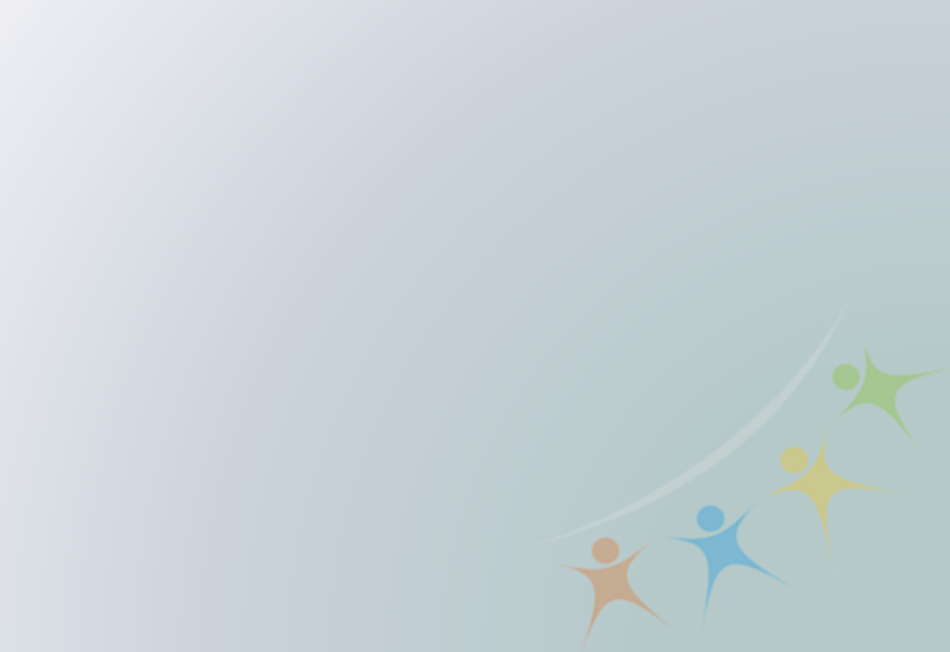 ABORDAGEM SOCIAL para a população em situação de rua:
REQUER: 
Comunicação em linguagem acessível
Acompanhamento dos encaminhamentos
Capacitações e educação permanente
Monitoramento e avaliação
Mapeamento da rede de serviços locais 
Articulação intersetorial institucionalizada com outras políticas públicas, sistema de justiça e de defesa de direitos, movimento social 
Consulta e parceria com as lideranças
Realização de abordagens em parceria com outras políticas públicas, sistema de justiça e de defesa de direitos, movimento social
É importante assegurar técnicos com o perfil para trabalhar com pessoas em situação de rua e com trajetória de rua
ALGUNS DESAFIOS PARA A OFERTA DA ABORDAGEM SOCIAL para a população em situação de rua:

A definição das áreas de atuação com base em denúncias da população (número alto no CensoSUAS)
A realização de diagnósticos socioterritoriais (número baixo no CensoSUAS)
O Atendimento dessas denúncias para retiradas das pessoas, sendo muitas vezes compulsoriamente, se configurando então em violação do direito à cidade e da liberdade/autonomia;
Abordagens sem frequência regular (CensoSUAS) 
Abordagens com frequência de 1 a 2 dias da semana - avaliar se é suficiente (CensoSUAS) 
Realização do registro dos atendimentos (número baixo no CensoSUAS)
Abordagens no horário noturno e final de semana (número baixo no CensoSUAS)
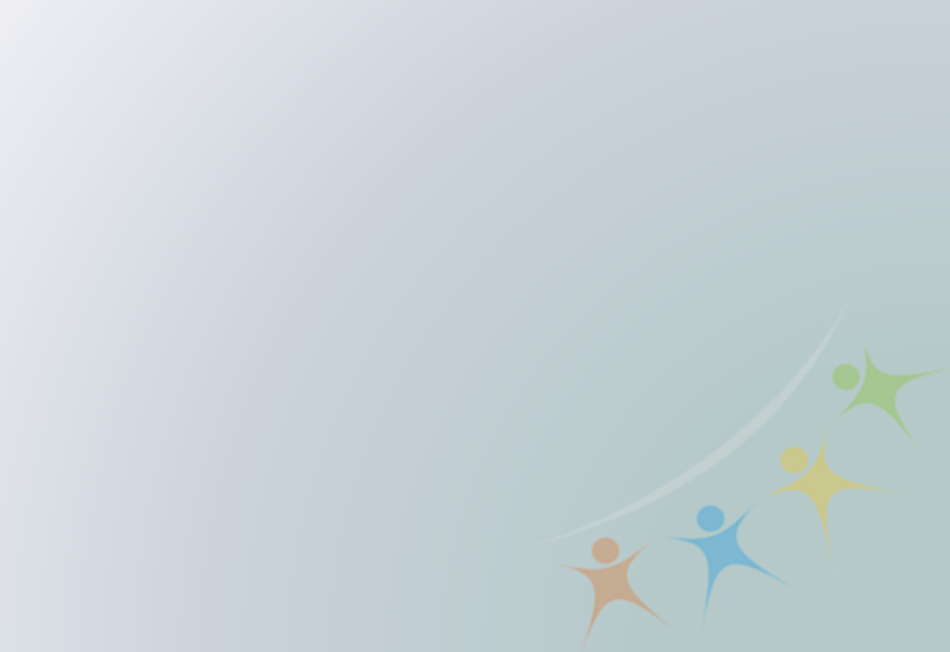 ALGUNS DESAFIOS PARA A OFERTA DA ABORDAGEM SOCIAL para a população em situação de rua:
Encaminhamentos sem acompanhamento
Serviço que não vai pra rua
Garantir metodologia diferenciada para crianças e adolescentes, dentre outras metodolodias
Unidades de Centro Pop e CREAS sem equipe exclusiva de Abordagem Social, o que sobrecarrega as equipes 
Dificuldade de articulação intersetorial com outras políticas públicas, sistema de justiça e de defesa de direitos, movimento social 
Realização de abordagens em parceria com outras políticas públicas, sistema de justiça e de defesa de direitos, movimento social
Abordagens em parceria com a segurança pública - pode não permitir ou fragilizar o vínculo da equipe com a pessoa em situação de rua
Orientamos essa parceria para a proteção da equipe e dos usuários/as quando o território for muito violento, tiver tráfico de drogas...
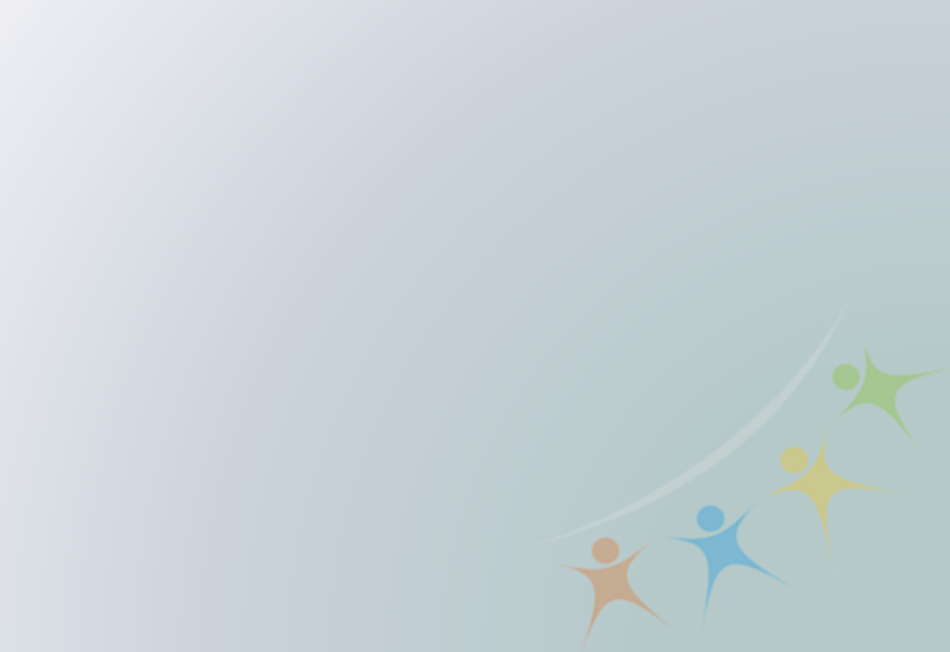 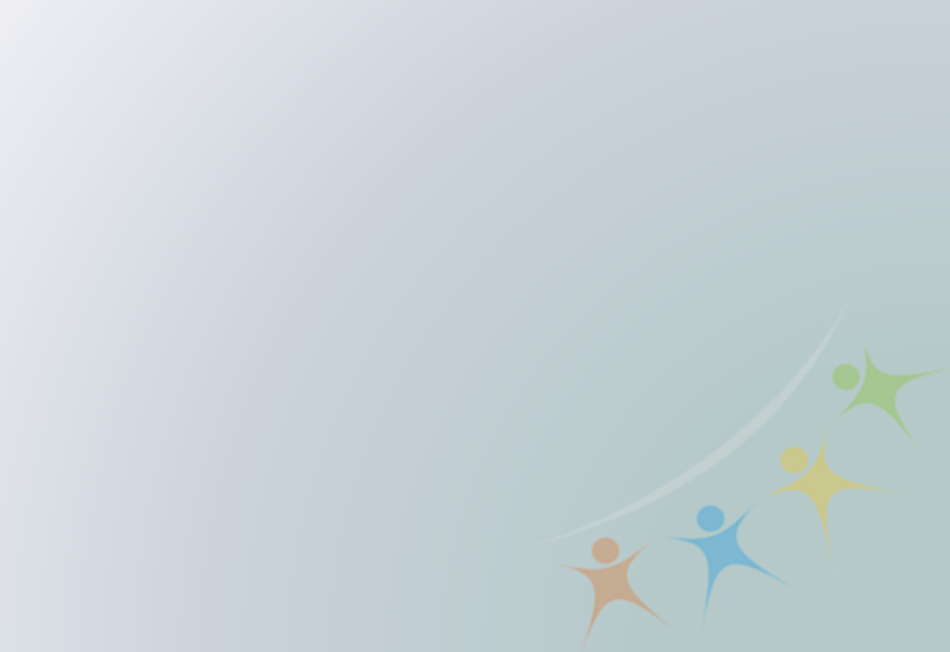 CENTRO DE REFERÊNCIA ESPECIALIZADO PARA POPULAÇÃO EM SITUAÇÃO DE RUA CENTRO POP


SERVIÇO ESPECIALIZADO PARA AS PESSOAS EM SITUAÇÃO DE RUA - SEPOP
CENTRO POP

Unidade pública e estatal da PSE de Média Complexidade, lócus de referência para o trabalho social especializado com pessoas em situação de rua no âmbito do SUAS.

Espaço de referência para o convívio grupal e social e para o estímulo à organização, mobilização e participação social.

Espaços diferenciados: Banheiros com chuveiros para a higiene pessoal, lavanderia com espaço para secagem de roupas e guarda de pertences.

Endereço institucional: referência para os usuários, inclusive, para fins de inserção no Cadastro Único para Programas Sociais do Governo Federal.

Deve promover o acesso a espaços de guarda de pertences, de higiene pessoal, de alimentação e provisão de documentação civil

Sua Implantação deve ser em locais de fácil acesso e maior concentração e trânsito das pessoas em situação de rua, que geralmente são em locais centrais.
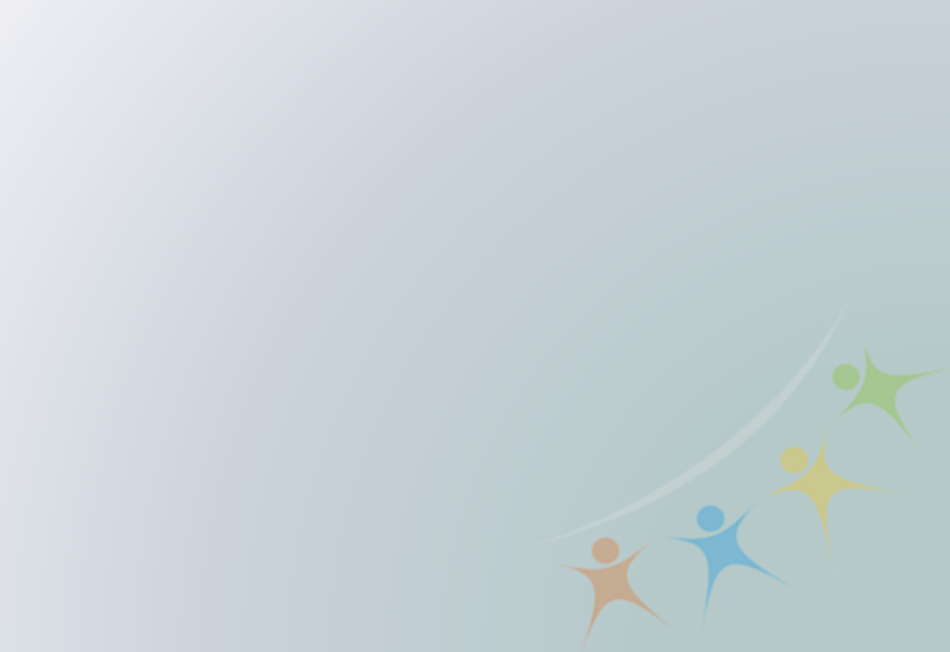 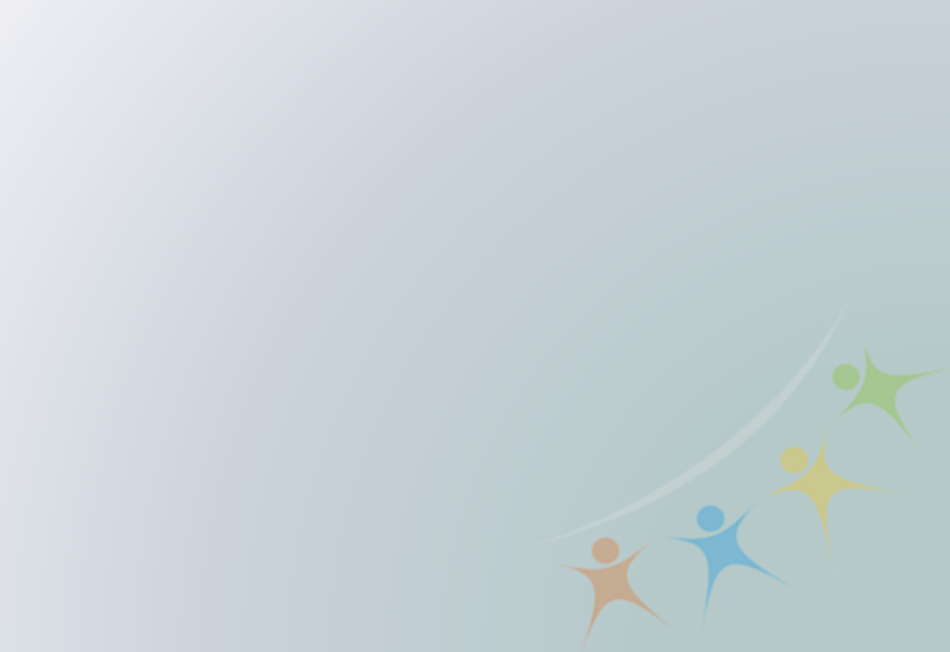 Serviço Especializado para Pessoas em Situação de Rua
 
Desenvolve trabalho social continuado de atendimento e acompanhamento familiar e individual, dentro de um Centro de Referência para os/as usuários/as
ACOLHIDA, ESCUTA QUALIFICADA  e CONSTRUÇÃO GRADATIVA DE VÍNCULO DE CONFIANÇA
Estudo social da vida dos/as usuários/as registrado em prontuário
Construção do Plano Individual e/ou Familiar de Acompanhamento em conjunto com os/as usuários/as com pactuações e metas, que são monitoradas e avaliadas
Fortalecimento dos vínculos familiares, comunitários e sociais - identifica e mobiliza a família extensa e as redes sociais de apoio
Informação, comunicação e defesa de direitos para empoderamento dos/as usuários/as e garantia de direitos
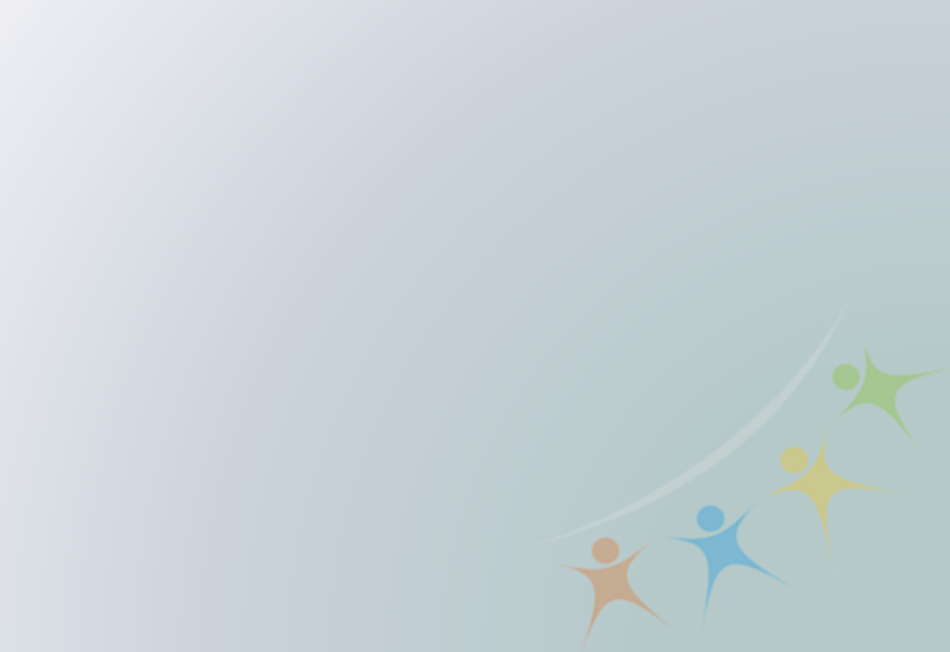 Serviço Especializado para Pessoas em Situação de Rua 

Assembléias com os/as usuários/as 
atividades devem partir de demandas coletivas e da capacidade de organização, com o apoio da equipe técnica
Pactuação de regras de convivência do Centro Pop com os/as usuários/as
Atividades coletivas que fortaleçam a autoestima e identidade, o desenvolvimento de sociabilidades - Oficinas, grupos, reuniões, acesso a projetos culturais, artísticos, esportivos, dentre outras 
Ações específicas, como palestras e campanhas em datas comemorativas e de luta
Atividades para o desenvolvimento de sociabilidades
Mobilização da comunidade e fortalecimento do convívio e de redes sociais de apoio
Encaminhamentos para a rede de serviços - devem ser acompanhados
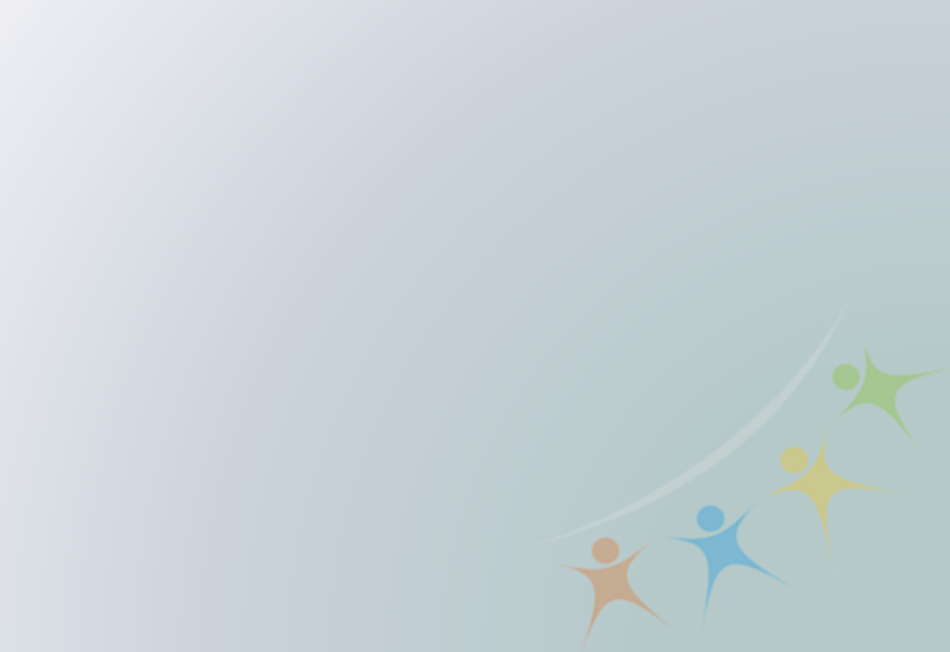 Serviço Especializado para Pessoas em Situação de Rua 

Articulação da rede de serviços socioassistenciais, a documentação, com o CadÚnico, com outros serviços de políticas públicas setoriais, com os demais órgãos do sistema de garantia de direitos e com a rede de serviços locais
Estímulo a cuidar da manutenção do espaço, garantindo um local agradável, de convivência mais harmônica, em que eles se reconheçam e se sintam corresponsáveis

SEPOP/CENTRO POP para a população em situação de rua
Também requer projeto, planejamento, diagnóstico, recursos humanos qualificados e trabalhando em rede, recursos materiais, registro... 
É muito importante a articulação com os demais serviços socioassistenciais de PSB e PSE de Média e Alta complexidade
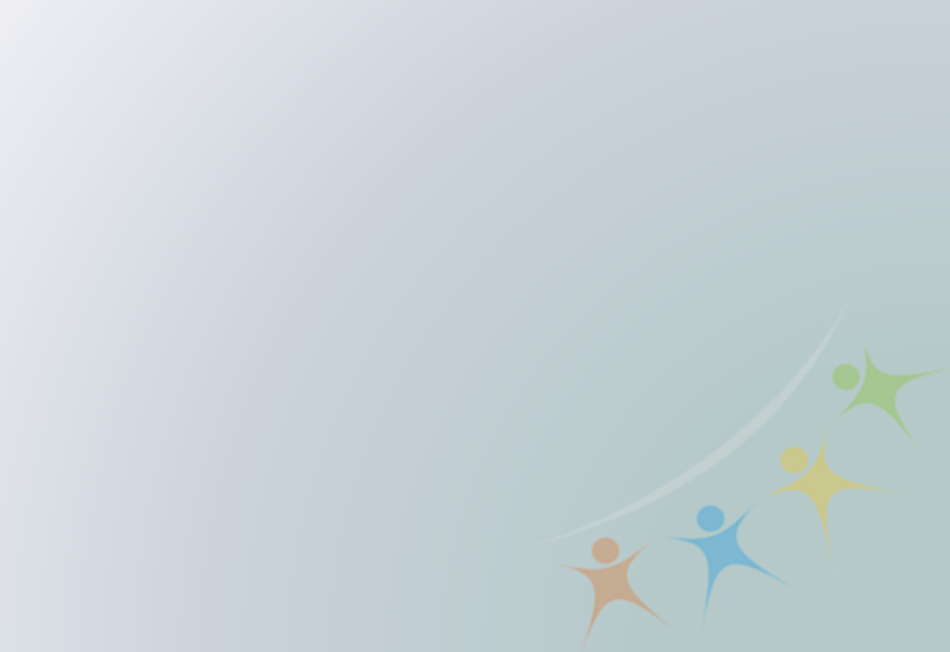 DESAFIOS PARA A OFERTA DO SEPOP, NO CENTRO POP:
Dificuldade para implantar unidades em alguns locais por causa da recusa das comunidades
Fechamento de unidades e cancelamento do cofinanciamento
Dificuldade de acesso das pessoas em situação de rua:
excesso de burocracia
necessidade de encaminhamento de outras políticas
checagem de ficha criminal (chamam a polícia)
Recusa do atendimento:
se tiver consumido álcool e outras drogas
se for de outro município, estipulando um tempo de permanência no município, ex: 6 meses
 se for de outro município só fornece passagem pra outro município
Guarda de pertences insuficiente
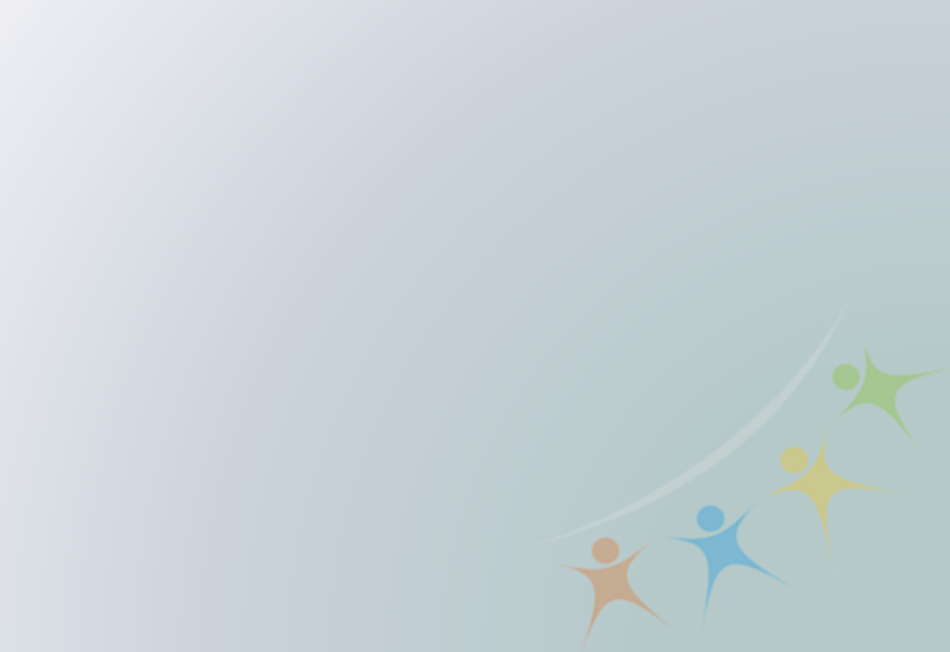 DESAFIOS PARA A OFERTA DO SEPOP, NO CENTRO POP:
Funcionamento em horário comercial
Horários e regras arbitrárias;
Potencializar a Defesa de Direitos e o incentivo a mobilização, protagonismo e participação social - Efetivar a formação cidadã 
Policiais dentro da unidade;
Revista vexatória para a entrada;
Formar parceria com a comunidade para o desenvolvimento do trabalho social e fortalecimento dos vínculos comunitários;
Pouco acesso à política de Segurança Alimentar/poucas fichas para almoço - Alimentação dentro do Centro Pop?
Especificidade dos municípios que possuem entrocamentos, fronteiras
Especificidade das metrópoles – muita demanda, cofinanciamento insuficiente
Trabalho com pessoas egressas do sistema prisional
Trabalho com pessoas com questões de saúde mental, que fazem uso de drogas
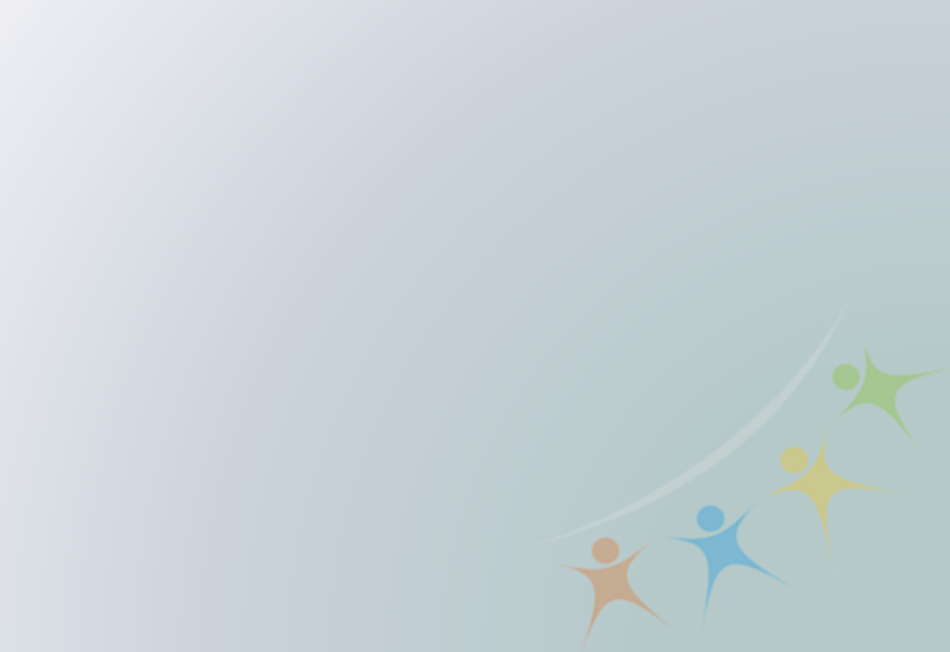 CENTRO DE REFERÊNCIA ESPECIALIZADO DE ASSISTÊNCIA SOCIAL - CREAS

SERVIÇO DE PROTEÇÃO E ATENDIMENTO ESPECIALIZADO A FAMÍLIAS E INDIVÍDUOS - PAEFI
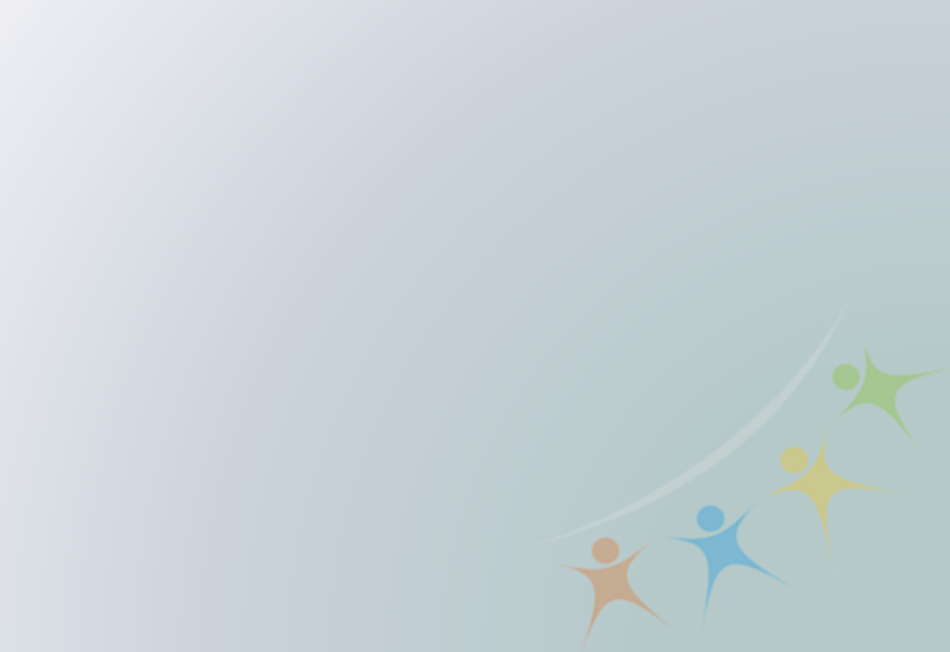 CREAS

Unidade pública e estatal da PSE de Média Complexidade, de abrangência municipal ou regional, lócus de referência da oferta de trabalho social especializado no SUAS a famílias e indivíduos em situação de risco pessoal e social e de violação de direitos.

Oferta e/ou referencia serviços especializados de caráter continuado, conforme dispõe a Tipificação Nacional de Serviços Socioassistenciais;
NÃO cabe ao CREAS: 

Ocupar lacunas provenientes da ausência de atendimentos que devem ser ofertados na rede pelas outras políticas públicas e/ou órgãos de defesa de direitos;

Ter seu papel institucional confundido com o de outras políticas ou órgãos e, por conseguinte, as funções de sua equipe com as de equipes interprofissionais de outros atores da rede;

Assumir a atribuição de investigação para a responsabilização dos/as autores/as de violência, tendo em vista que seu papel institucional é definido pelo escopo de competências do SUAS.
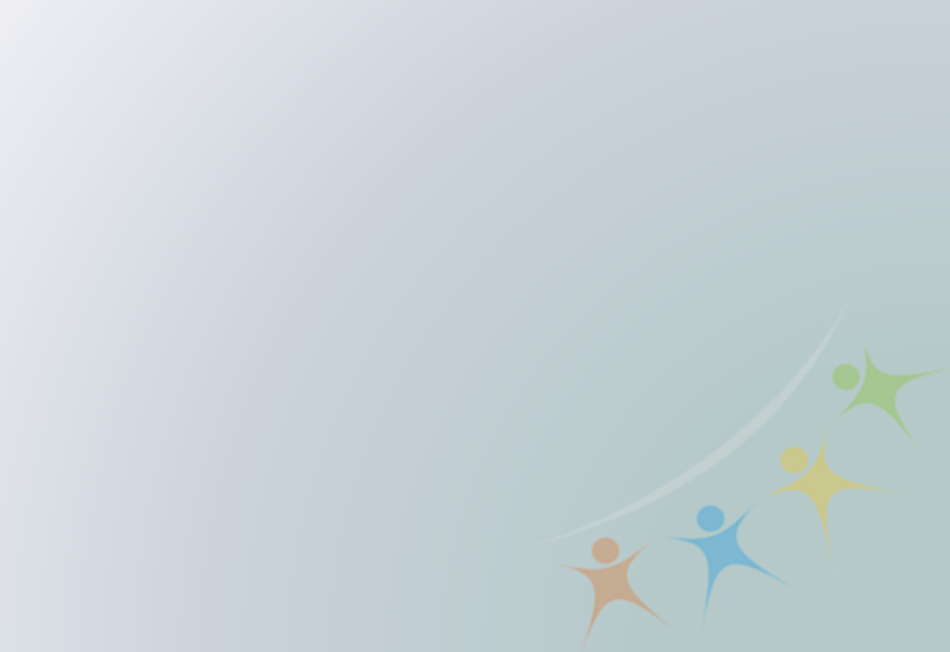 SERVIÇO DE PROTEÇÃO E ATENDIMENTO ESPECIALIZADO A FAMÍLIAS E INDIVÍDUOS - PAEFI para a população em situação de rua
Situações:
Abandono; 
Negligência; 
Violência: física; psicológica; sexual, abuso sexual e exploração sexual 
Tráfico de pessoas; 
Uso de abusivo de álcool e outras drogas; 
Situação de rua; 
Trabalho infantil; 
Discriminação em decorrência de gênero, orientação sexual, identidade de gênero, raça/etnia, entre outras; 

INDEPENDENTE DE TER CENTRO POP NO MUNICÍPIO, A POPULAÇÃO EM SITUAÇÃO DE RUA PODE SER ATENDIDA NO CREAS pela situação de rua e/ou outra situação de violação de direitos e violência
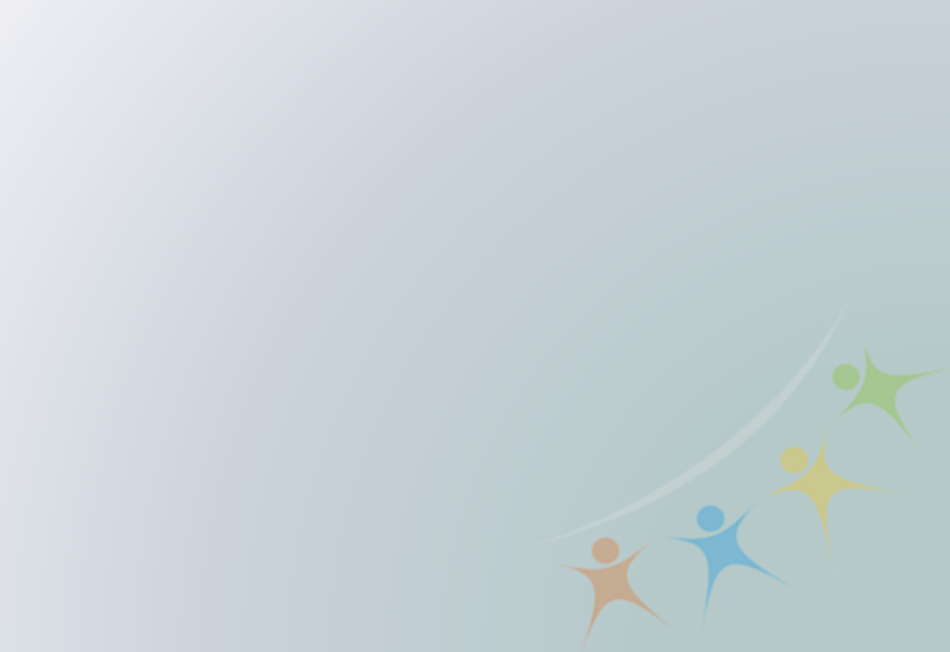 SERVIÇO DE PROTEÇÃO E ATENDIMENTO ESPECIALIZADO A FAMÍLIAS E INDIVÍDUOS - PAEFI para a população em situação de rua

Desenvolve trabalho social continuado de atendimento e acompanhamento familiar e individual, dentro de um Centro de Referência para os/as usuários/as
ACOLHIDA, ESCUTA QUALIFICADA  e CONSTRUÇÃO GRADATIVA DE VÍNCULO DE CONFIANÇA
Estudo social da vida dos/as usuários/as registrado em prontuário
Construção do Plano Individual e/ou Familiar de Acompanhamento em conjunto com os/as usuários/as com pactuações e metas, que são monitoradas e avaliadas
Fortalecimento dos vínculos familiares, comunitários e sociais - identifica e mobiliza a família extensa e as redes sociais de apoio
Informação, comunicação e defesa de direitos para empoderamento dos/as usuários/as e garantia de direitos
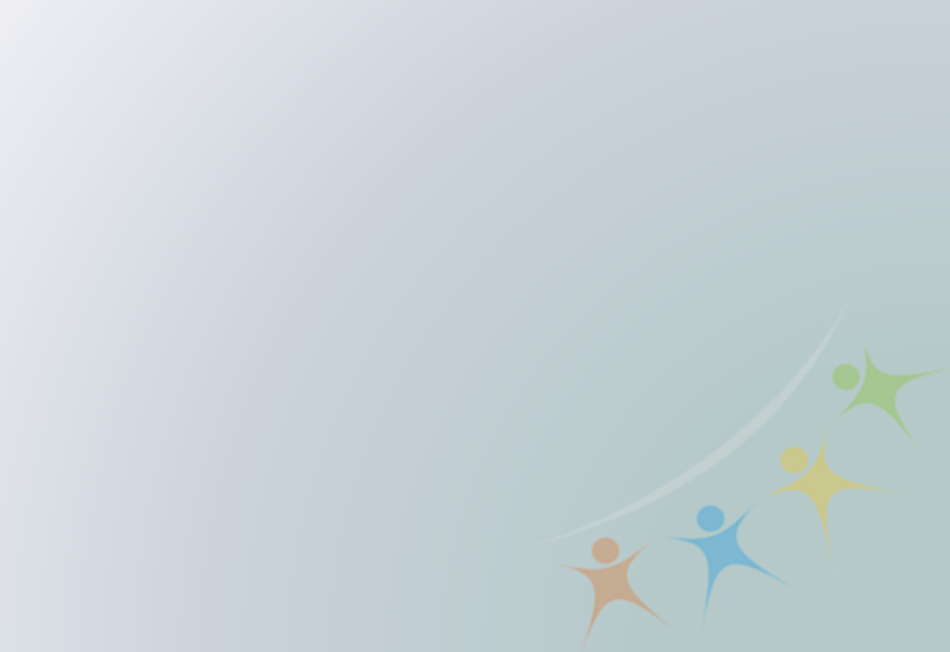 SERVIÇO DE PROTEÇÃO E ATENDIMENTO ESPECIALIZADO A FAMÍLIAS E INDIVÍDUOS - PAEFI para a população em situação de rua

Atividades diversas em grupos
Oficinas programadas sobre diversos assuntos para a reflexão das situações de risco e violação de direitos, 
Ações específicas, como palestras e campanhas em datas comemorativas e de luta
Mobilização da comunidade e fortalecimento da convivência comunitária e das redes sociais de apoio
Advogado - orientação jurídico-social - pode fazer oficinas sobre os direitos, associativismo
Encaminhamentos para a rede de serviços - devem ser acompanhados
Articulação da rede de serviços socioassistenciais, com o CadÚnico, com documentação, com outros serviços de políticas públicas setoriais, com os demais órgãos do sistema de garantia de direitos e com a rede de serviços locais;
Elaboração de relatórios para o órgão gestor da assistência social e para os órgãos do sistema de garantia de direitos
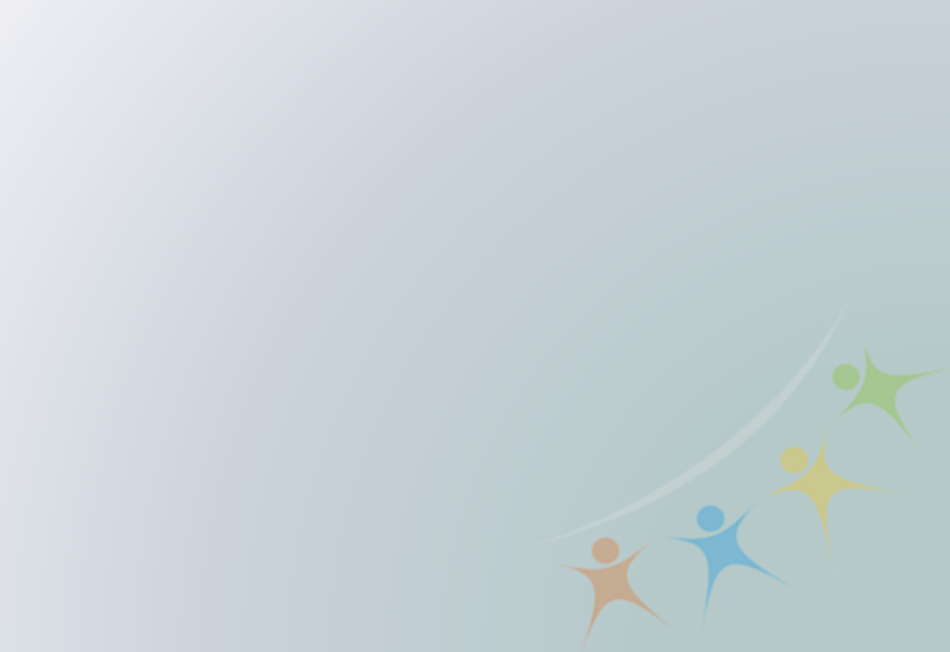 SERVIÇO DE PROTEÇÃO E ATENDIMENTO ESPECIALIZADO A FAMÍLIAS E INDIVÍDUOS - PAEFI para a população em situação de rua

Como dito anteriormente, o PAEFI deve trabalhar com as famílias para evitar a vinculação com a rua e a necessidade de ACOLHIMENTO
E quando a pessoa já está na rua, deve ser garantido a ela todos os direitos socioassistenciais 
Em relação mulheres e adolescentes em situação de rua e/ou usuárias de álcool e/ou crack/outras drogas e seus filhos recém-nascidos, o equipe do CREAS e do Acolhimento deve atuar para garantir o direito à convivência familiar e comunitária, preconizada pelo ECA e outras normativas, dando suporte à mãe e mobilizando a família extensa caso seja necessário, considerando  a excepcionalidade da separação de mãe e filho pela medida de acolhimento e da adoção (NOTA TÉCNICA CONJUNTA MDS e MS N° 001/2016, de 10 de maio de 2016)
PAEFI para a população em situação de rua
Também requer projeto, planejamento, diagnóstico, recursos humanos qualificados e trabalhando em rede, recursos materiais, registro... 
É muito importante a referência e contrarreferência com o PAIF/CRAS e a articulação efetiva com os demais serviços socioassistenciais de PSB e PSE de Média e Alta complexidade

ALGUNS DESAFIOS PARA A OFERTA DO PAEFI, NO CREAS, PARA POPULAÇÃO EM SITUAÇÃO DE RUA:
Entendimento equivocado que o PAEFI só trabalho com famílias e violência intrafamiliar
Falta dos espaços específicos e dos materiais, como kits de higiene, essenciais para o atendimento desta população, que o Centro Pop possui
Equipe sobrecarregada por muitos serviços que são ofertados no CREAS e demandas do Sistema de Justiça e de Defesa de Direitos (Nota Técnica nº 2/2016/SNAS/MDS)
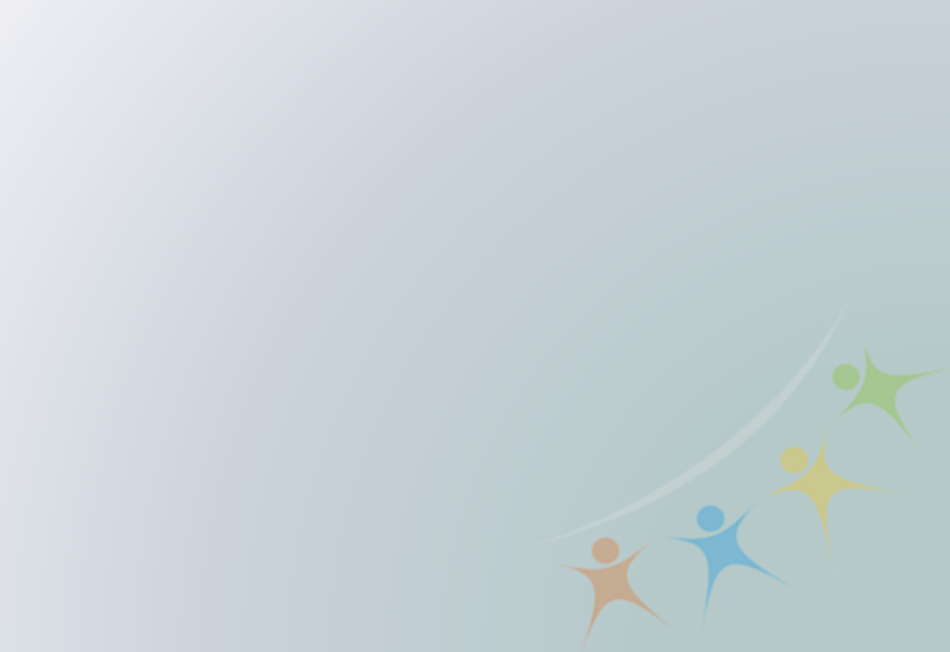 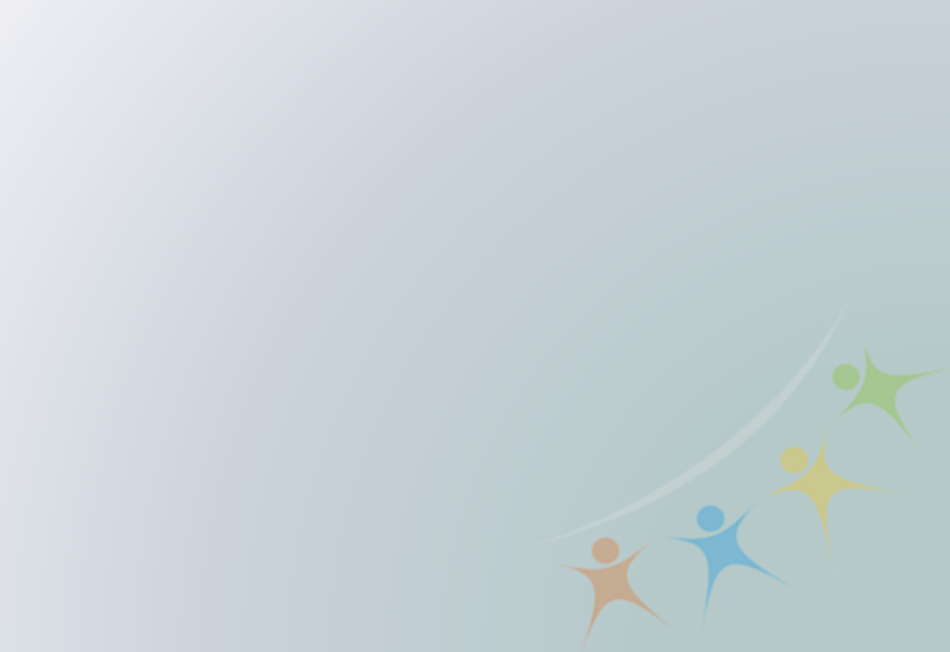 PROTEÇÃO INTEGRAL

Princípio da intersetorialidade: A Proteção Social Especial tem grande incompletude institucional diante da complexidade das situações de risco e violação de direitos e do papel de cada órgão do Estado e da Sociedade envolvidos na proteção dos indivíduos e famílias. 


Muitas vezes a gestão do atendimento é compartilhada com Poder Judiciário, Ministério Público, Defensoria Pública, Sistema de Garantia e Defesa de Direitos, outras Políticas Públicas, outros órgãos do Executivo, Legislativo, Conselhos de Direitos, Movimentos Sociais.
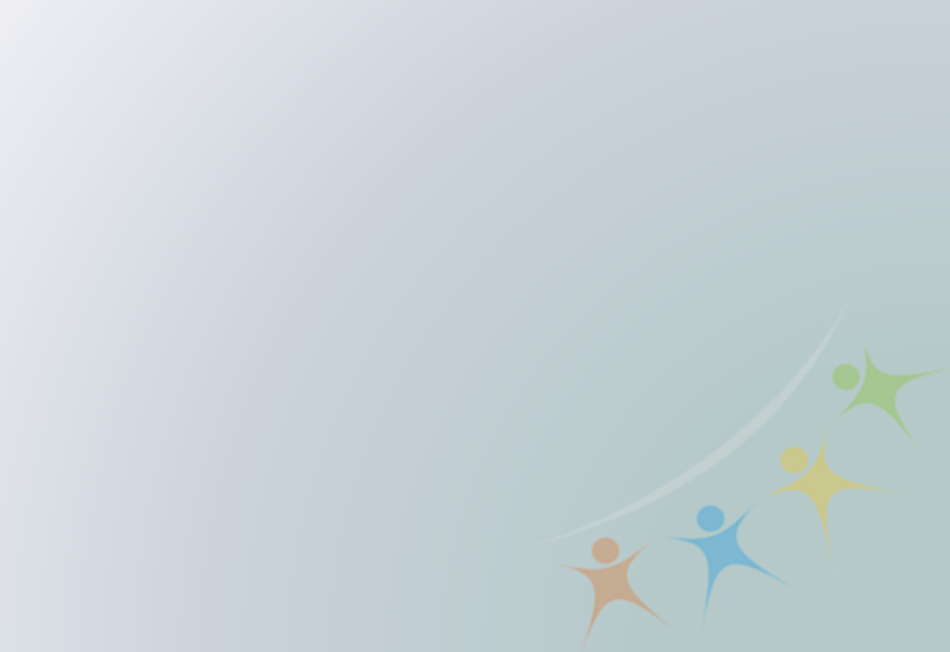 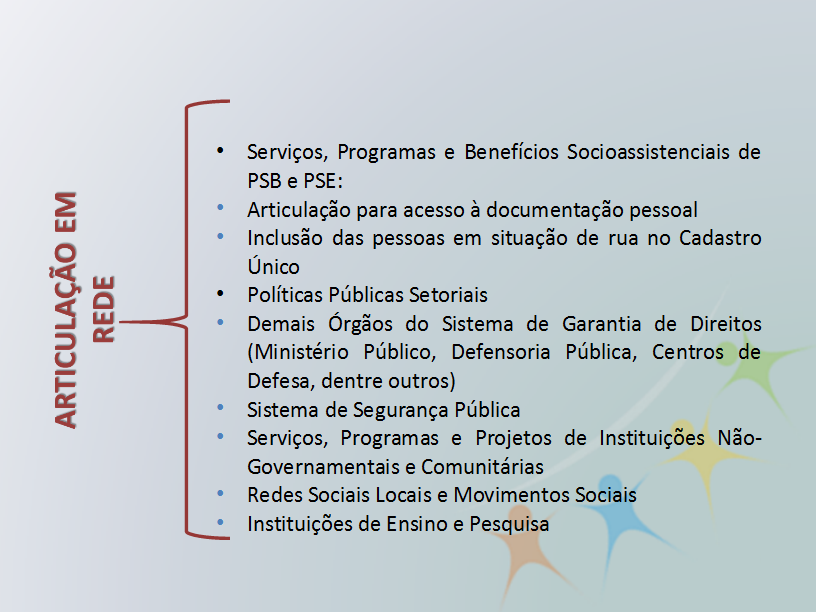 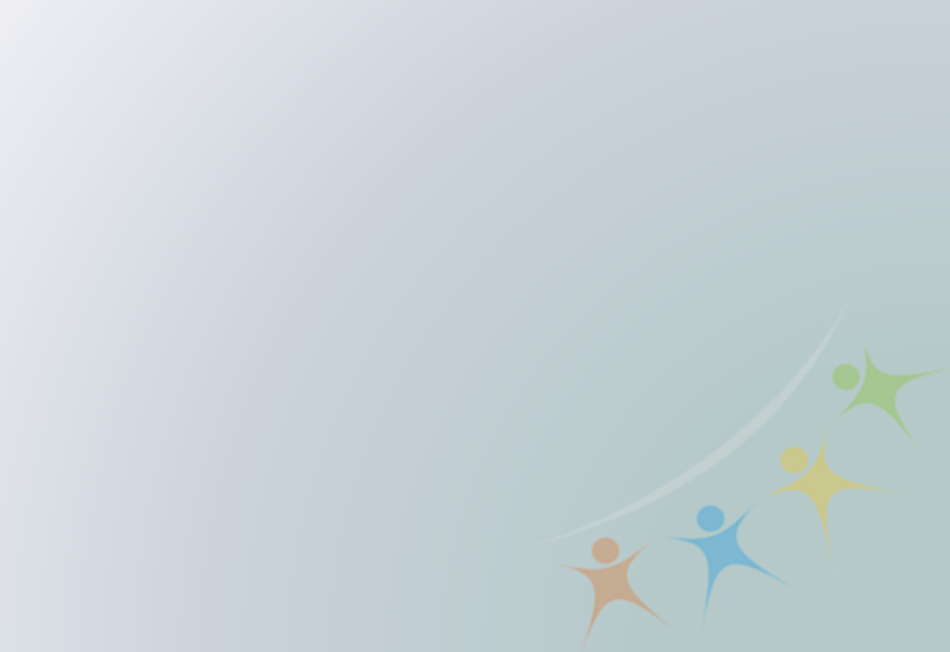 ALGUNS DESAFIOS PARA A ARTICULAÇÃO INTERSETORIAL

O grande gargalo é a institucionalização da articulação intersetorial com fluxos e protocolos, ficando à mercê de cada gestão e da personificação dessa articulação
Os dados do CadÚnico nos mostram que mesmo tendo feito o cadastramento, a pessoa foi pouco atendida pela rede socioassistencial
O compartilhamento de espaços com outras políticas públicas
A parceria para o trabalho em conjunto
O país tem muitas leis, muitas áreas de atuação, então é difícil a apropriação de tanta informação, o que gera um desconhecimento sobre a atuação de cada ator da rede - dificulta o trabalho de defesa de direitos
Integração do SUAS com outros Sistemas, tais como SUS, SISAN
Atuação integrada do SUS e SUAS em relação à SAÚDE MENTAL: dificuldade dos profissionais do SUAS em lidar com pessoas com transtornos mentais/crise/surto; e com pessoas que consomem álcool e outras drogas - elaboração integrada do Projeto Terapêutico Singular do SUS e do Plano Individual de Atendimento do SUAS
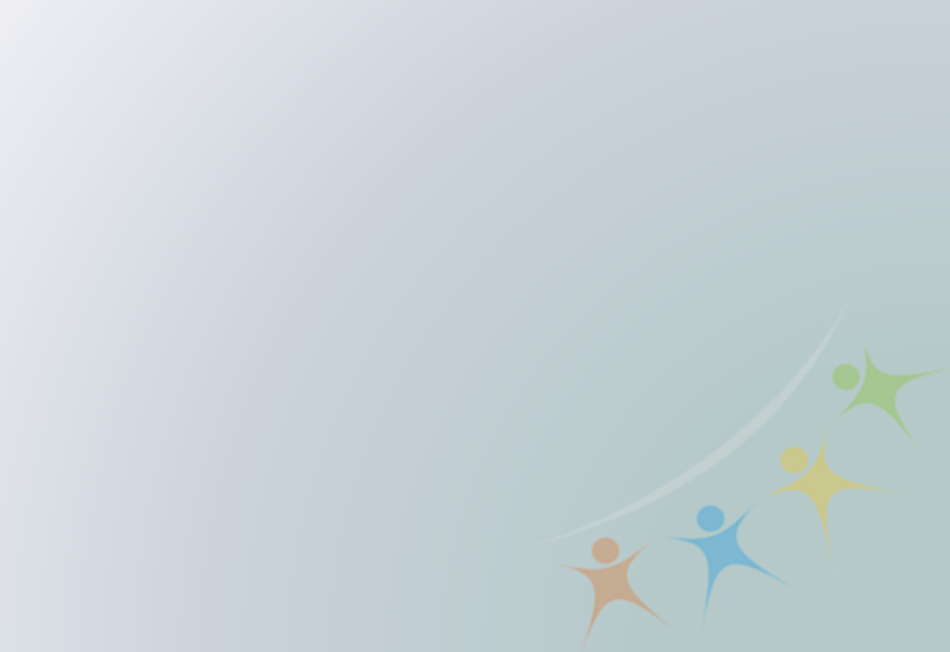 ALGUMAS ESTRATÉGIAS PARA ENFRENTAR OS DESAFIOS
ALGUMAS ESTRATÉGIAS PARA ENFRENTAR OS DESAFIOS
(nível federal, estadual e municipal)

Realização de capacitações e educação permanente, cursos - sobre tudo! - gestão, planejamento, diagnóstico, ofertas dos serviços, programas e benefícios, específicos sobre a população em situação de rua...
Já ta garantido o curso a distância em parceria com MDH
Construção de orientações metodológicas dos serviços -  que o MDS está devendo, mas alguns estados e municípios já possuem
Construção de orientação da vigilância socioassistencial sobre o diagnóstico socioterritorial 
Aprimoramento da Informação, Registro, Monitoramento e Avaliação dos serviços:  CadSUAS, Censo SUAS, RMA, Prontuário SUAS, ID CREAS, ID Centro Pop,  Sistema da Abordagem Social, Sistema do Acolhimento, monitoramento e apoio técnico do MDS aos estados e dos estados aos municípios
fortalecimento do Controle Social e Participação dos usuários nas instâncias deliberativas do SUAS
Cofinanciamento federal e estadual - discussão do alargamento de critérios de elegibilidade
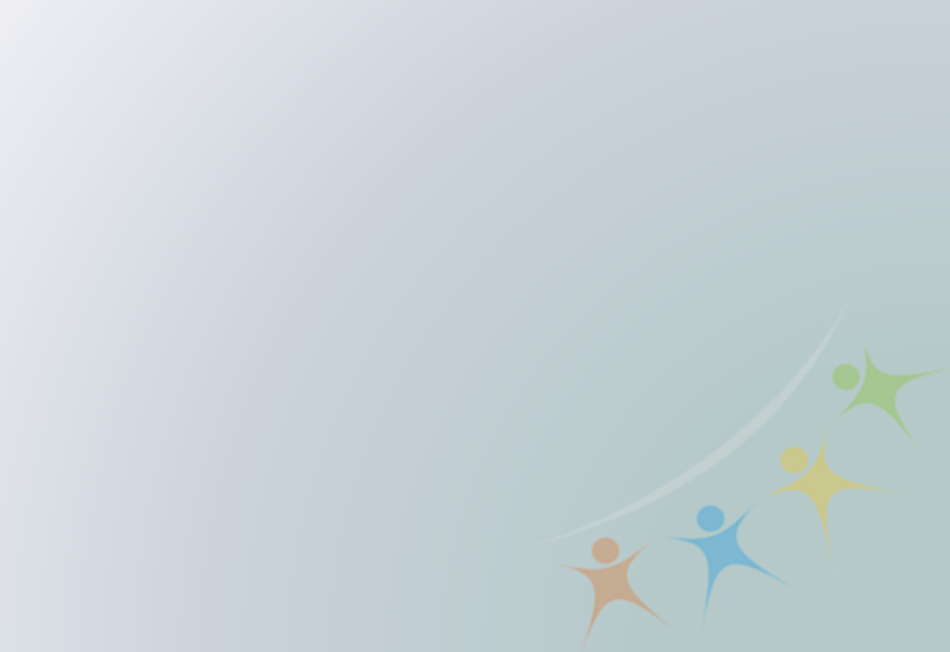 ALGUMAS ESTRATÉGIAS PARA ENFRENTAR OS DESAFIOS
(nível federal, estadual e municipal)

Câmara Técnica da CIT sobre o Acolhimento para população em situação de rua
Câmara Técnica da CIT para discutir Proteção Social Especial 
Discutir os modelos compartilhados que estão sendo executados pelos municípios
Eventos, atividades e ações em parceria com a sociedade civil, movimento social, comunidade, instituições de ensino e pesquisa
Campanhas contra o preconceito da sociedade em relação a população em situação de rua
Campanhas contra a violência institucional do estado
Institucionalizar a articulação intersetorial com fluxos e protocolos - adesões à PNPR, políticas estaduais e municipais, CIAMP locais 
Compartilhamento de experiências de atendimento entre os municípios, de políticas estaduais, de diagnóstico socioterritorial, de monitoramento
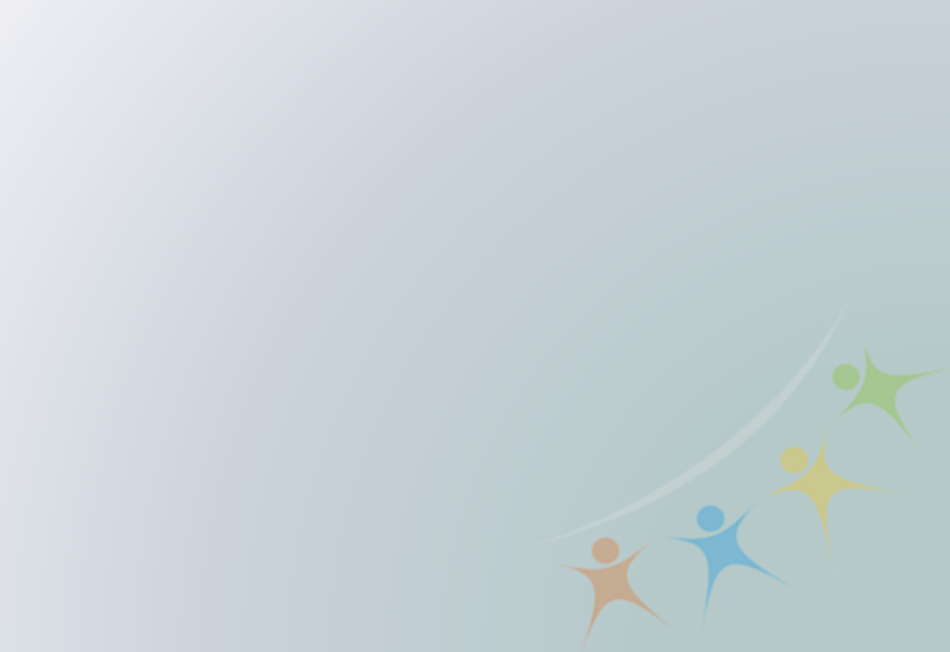 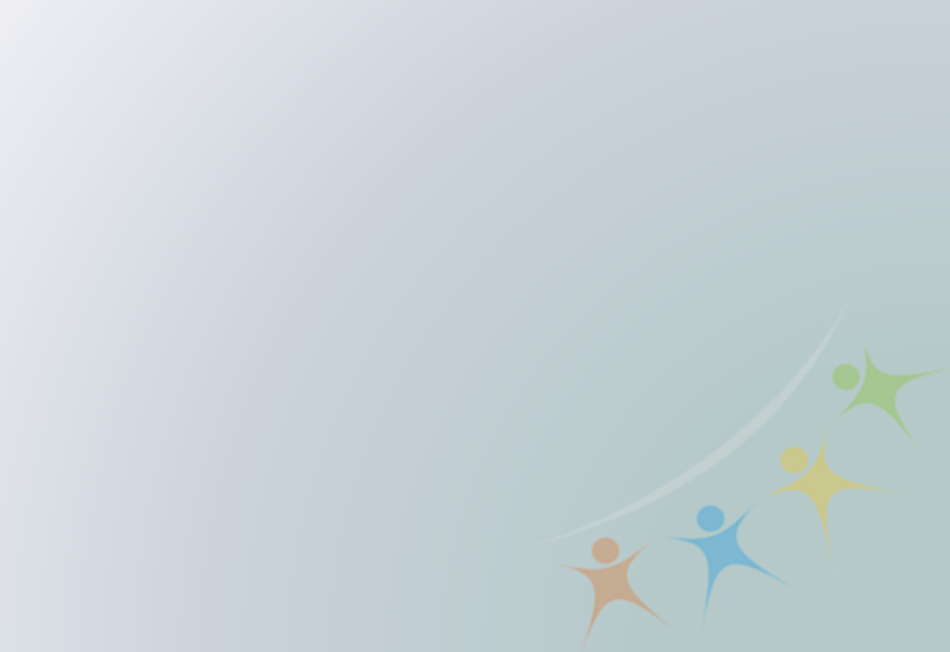 OBRIGADA!!!




Ministério do Desenvolvimento Social

www.mds.gov.br